Design Commission Briefing #2
October 18, 2018
AGENDA OVERVIEW
Where We’ve Been and Where We’re Going 
Placemaking Vision
Preliminary Development Concept Alternatives
Feedback to Date
Next Steps
[Speaker Notes: Jahmese]
Where We’ve Been and Where We’re Going
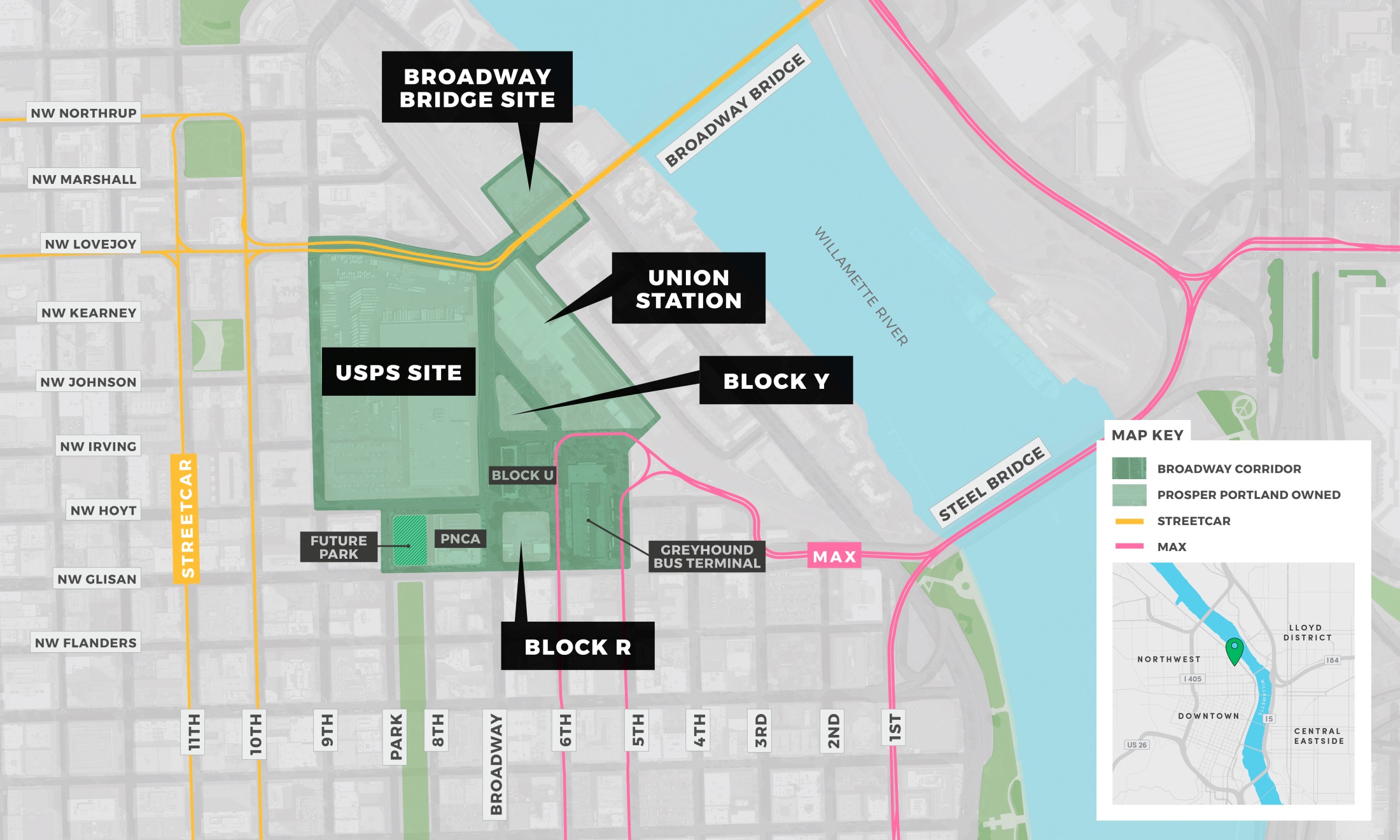 Master Plan Study Area
Where We’ve Been, Where We’re Going
Developer RFQ
and Selection
Project Vision
RFQ Evaluation Criteria
Public Forum
Developer Selection
Board Approval for ZGF Scope of Work and Continuum as Developer Advisor
Guiding Principles
Project Goals
Board Approval
Steering 
Committee 
Kick-Off
Development
Planning Begins
July 2018
Site Conditions Overview
Placemaking Activities
Sept 2018
Nov 2018
Design Commission Briefing Kick-Off
B2: Preliminary development concepts
C1: Refined development concepts
C2: Evaluate development concepts
C3: Move forward with a preferred development concept
Jan 2019
End of Steering
Committee Work
Equitable
Development
Project
Implementation 
& Oversight
Approved
Agreements &
Development
Plan
Agreement Negotiations &  
Land Use Review Process
April 2019
EXECUTIVE COMMITTEE 
Prosper Portland & Portland Housing Bureau Executive Directors
WHO IS SHAPING THE PROJECT
BPS
PBOT
BDS
BES
Parks
PGE
NW Natural
TriMet
Streetcar
RACC
Regional 
Solutions
PLANNING & SUSTAINABILITY COMMISSION
INPUTS
PORTLAND HOUSING ADVISORY COMMISSION
PROSPER PORTLAND BOARD
INPUTS
Vision, Technical, Policy
DESIGN COMMISSION
DECISIONMAKERS
CITY COUNCIL
Placemaking Vision
WHO WE’VE HEARD FROM
Steering Committee			June 26, July 24, Sept 25
Stakeholders				June 25 - July 13



Sunday Parkways			July 22
Public Partners Technical Team	July 23, Aug 14, Sept, 11, Oct 9
Public Open House 			June 25, Sept 26 
Design Commission 			July 24, Oct 18
Jose Gonzalez, Milagro Theatre	
Ian Williams , Business owner in Old Town
Brett Horner & Tate White, Portland Parks and Recreation	
Rick Turoczy, Portland Incubator Experiment
George Devendorf, Transition Projects
Gerik Kransky, Street Trust
Mauricio Leclerc & Zef Wagner, PBOT
Candace Kita,. APANO	
Elaine Friesen-Strang, AARP				
Vivian Satterfield, OPAL Environmental
Michael Szporluk, Consultant advocating for people with disabilities
Shea Flaherty, Hacienda CDC, Mercado
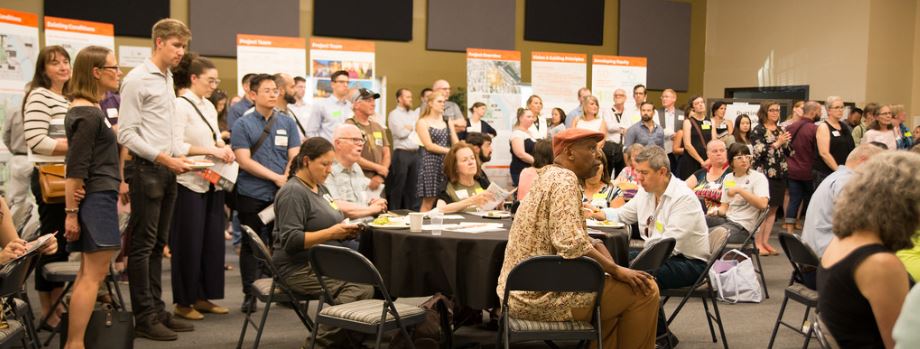 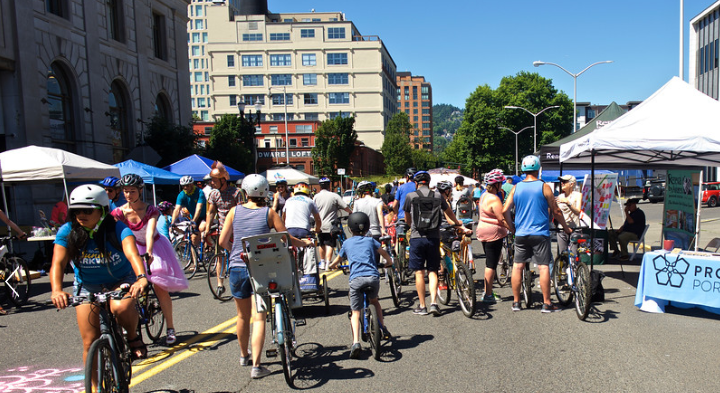 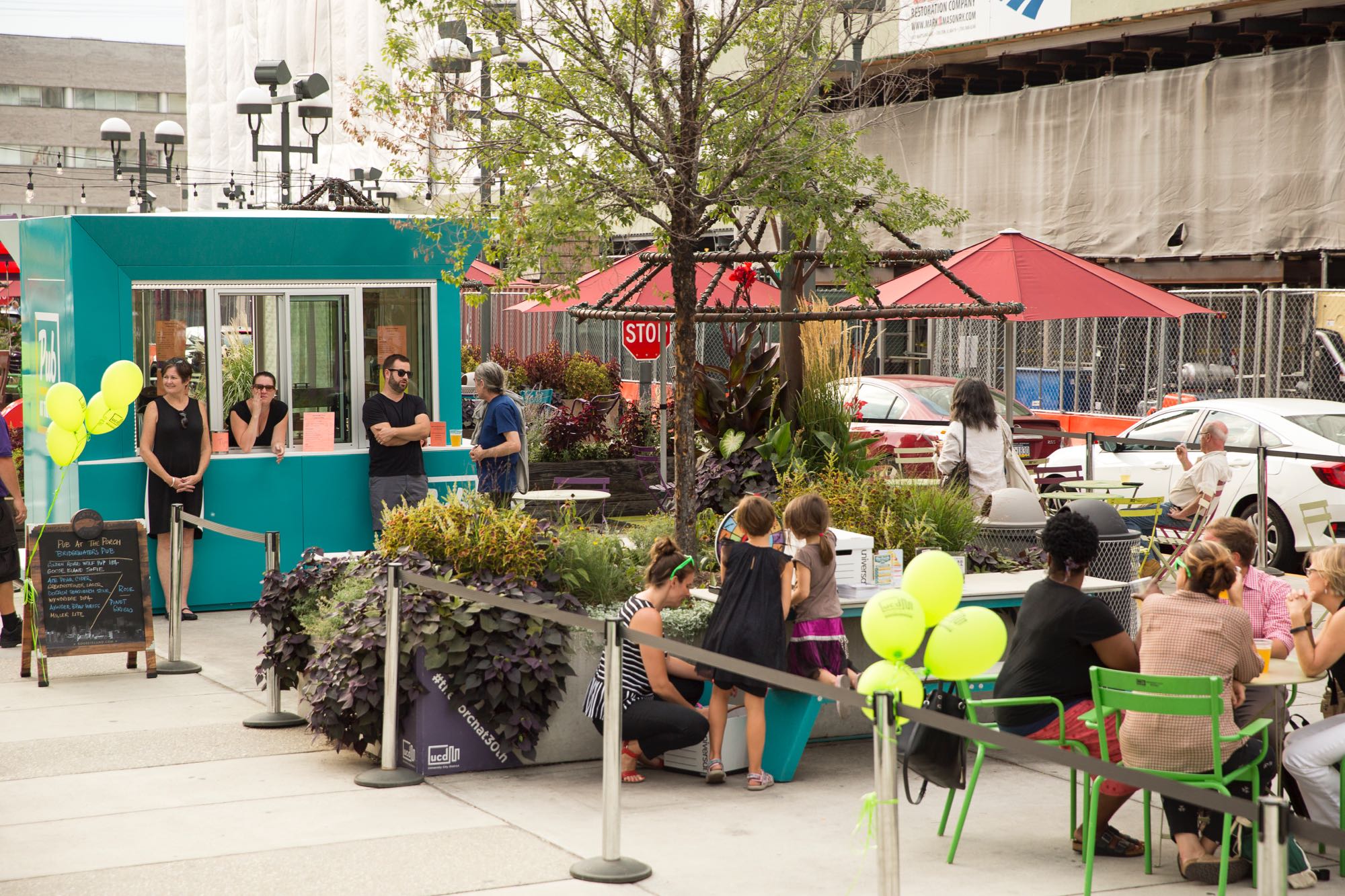 ACCOUNTABLE
Establish a mission-driven district management organization.
Embrace flexibility and experimentation.
CONNECTED
Contribute to the Green Loop through a series of connected public destinations. 
Treat streets and paths as places for people to linger and gather. 
Break up the standard Portland grid to create a distinctive space.
EQUITABLE
Create new civic space with citywide and multi-cultural appeal.
Foster a retail mix and public realm that reflects the range of incomes, household types, and other needs of new residents.
Balance the needs of people experiencing homelessness & other users.
Pursue alternative security strategies, working with vulnerable communities.
HIGH LEVEL FEEDBACK
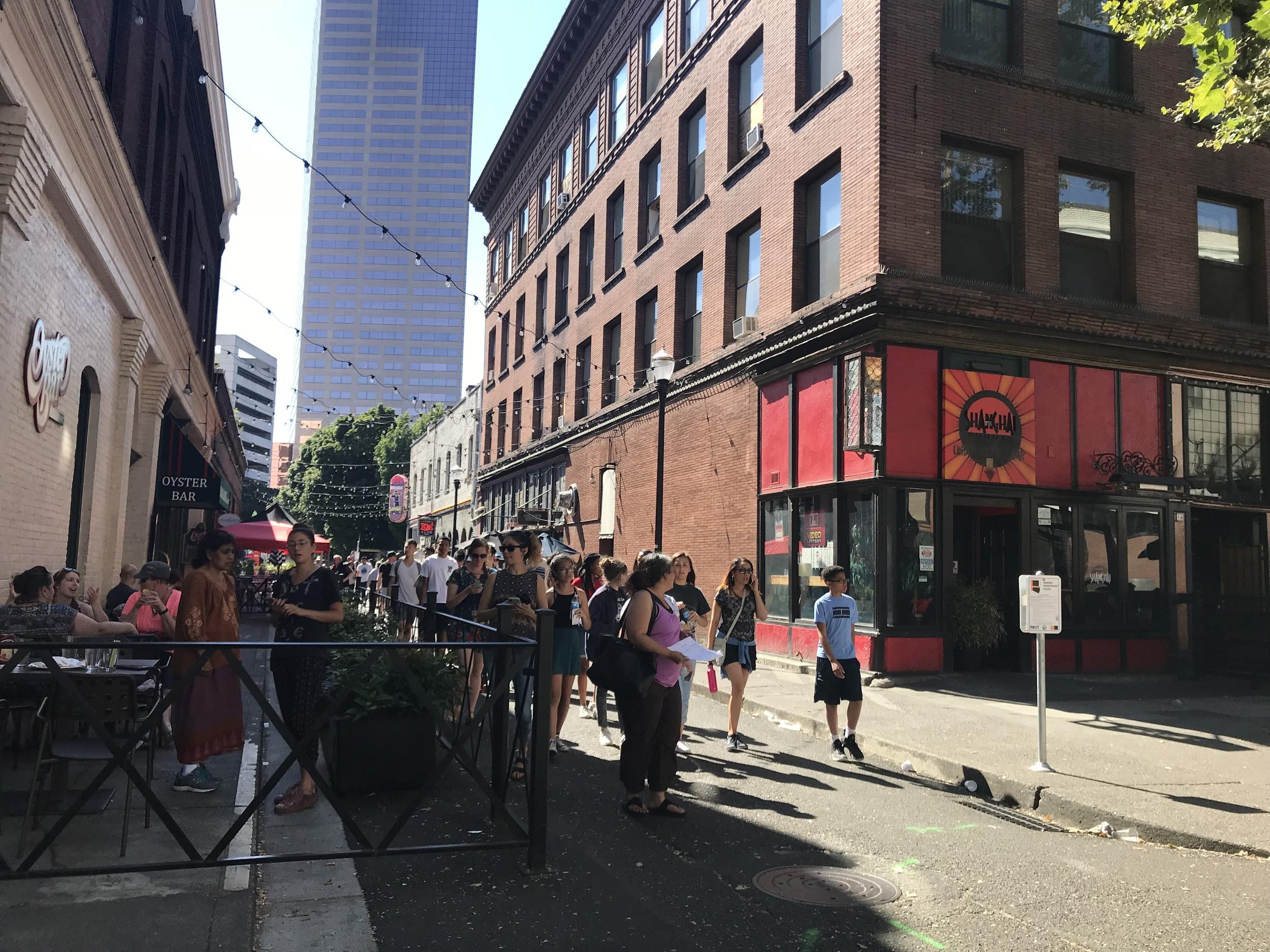 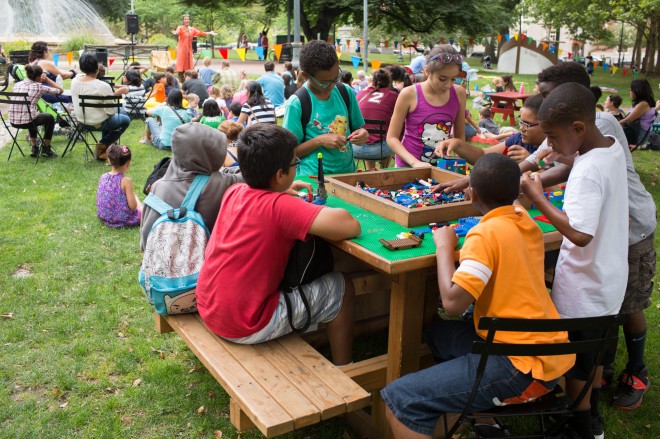 [Speaker Notes: NOLAN]
PROSPEROUS
Integrate space and support for entrepreneurs, small  businesses, and workforce development into the public realm.
Leverage procurement processes and operations to support local minority- and women-owned businesses.
Create opportunities for job-training and employment for the houseless. 
RESILIENT
Build social resilience through community-based programs.
Implement “green” infrastructure that invites interaction and directly benefits human wellbeing. 
Showcase a sustainable approach to energy and waste through materials and methods.
VIBRANT
Create a true variety of gathering places.
Co-curate programming with an emphasis on culture and commerce. 
Embed the arts into the everyday functions of places. 
Cultivate a well-used public realm all day, week and year.
HIGH LEVEL FEEDBACK
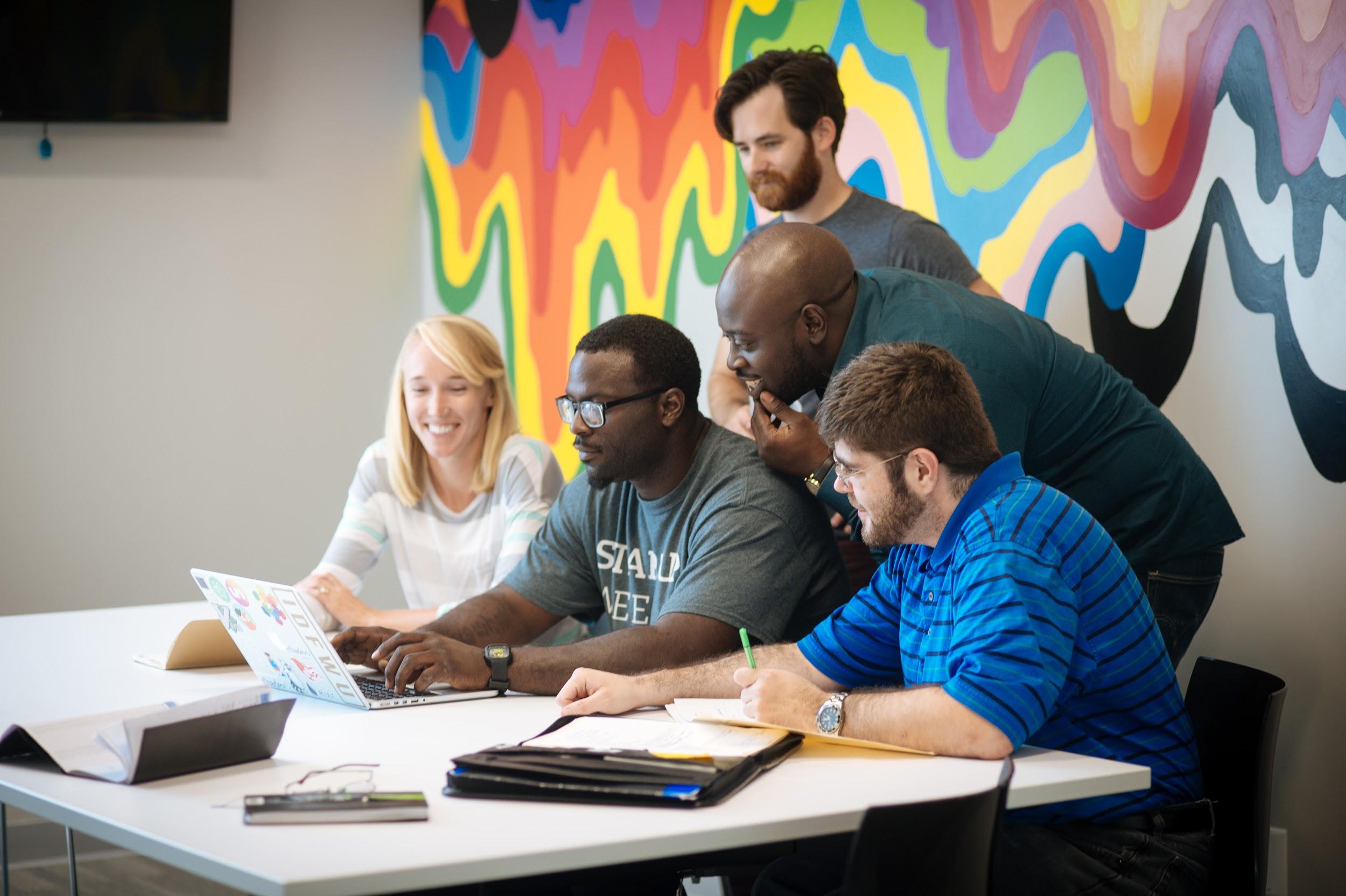 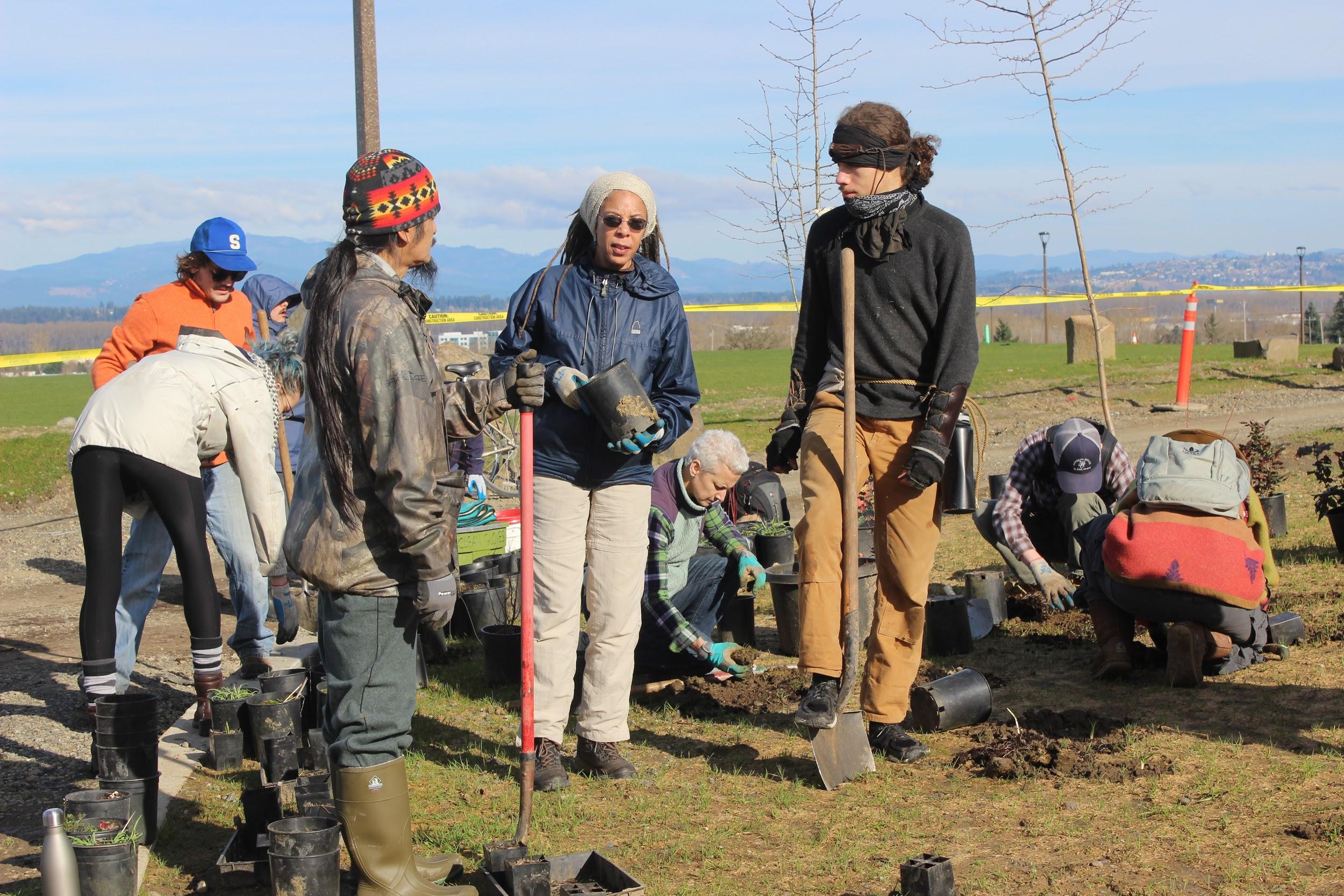 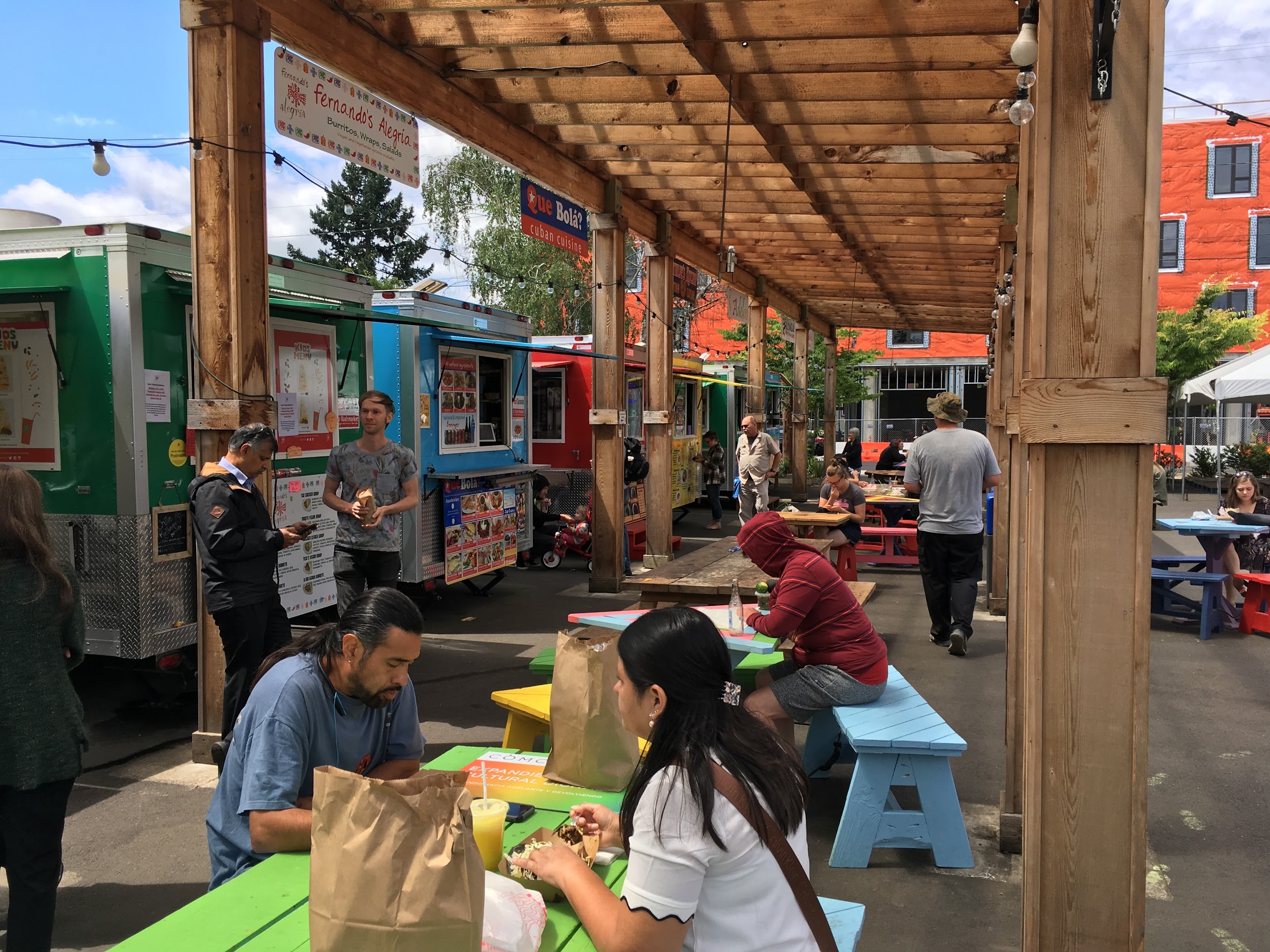 [Speaker Notes: NOLAN]
DESIGN COMMISSION INPUT
Legacy: place-making opportunity to create something distinctly different
Context: hub tying together Old Town Chinatown, Pearl and Waterfront
Connectivity: tangible vision for destination and connectivity of community to broader fabric
Equity: describe reasons for the broader community to engage in this specific place and how this translates to community equity
[Speaker Notes: NOLAN]
Preliminary Concepts
DEVELOPMENT PLANNING
Process Overview
All Phases: Community Benefit Priorities
DEVELOP CONCEPT ALTERNATIVES
Develop up to 3 Concept Alternatives with comparable densities for Urban Design & Development:

Street plan
Block Configuration
Location, scale & purpose of open spaces
Height, Massing & Orientation
Floor Area Quantity & Distribution
Land Uses, with emphasis on Affordable Housing
Parking
REFINED CONCEPT ALTERNATIVES
Land use mix
Building height, massing and orientation
Open space programming and configuration, including Green Loop
Multimodal access and circulation
Connectivity
Parking strategies, including electric vehicles and autonomous vehicles
Define service, loading and access zones 
Green infrastructure and low-carbon and/or district energy concepts
Financial feasibility analysis
Phasing impact review (as appropriate)
High-level technical systems cost analysis (BES/PGE/Infrastructure)
Design guidelines assessment
Community benefit priorities application
2015 FRAMEWORK PLAN
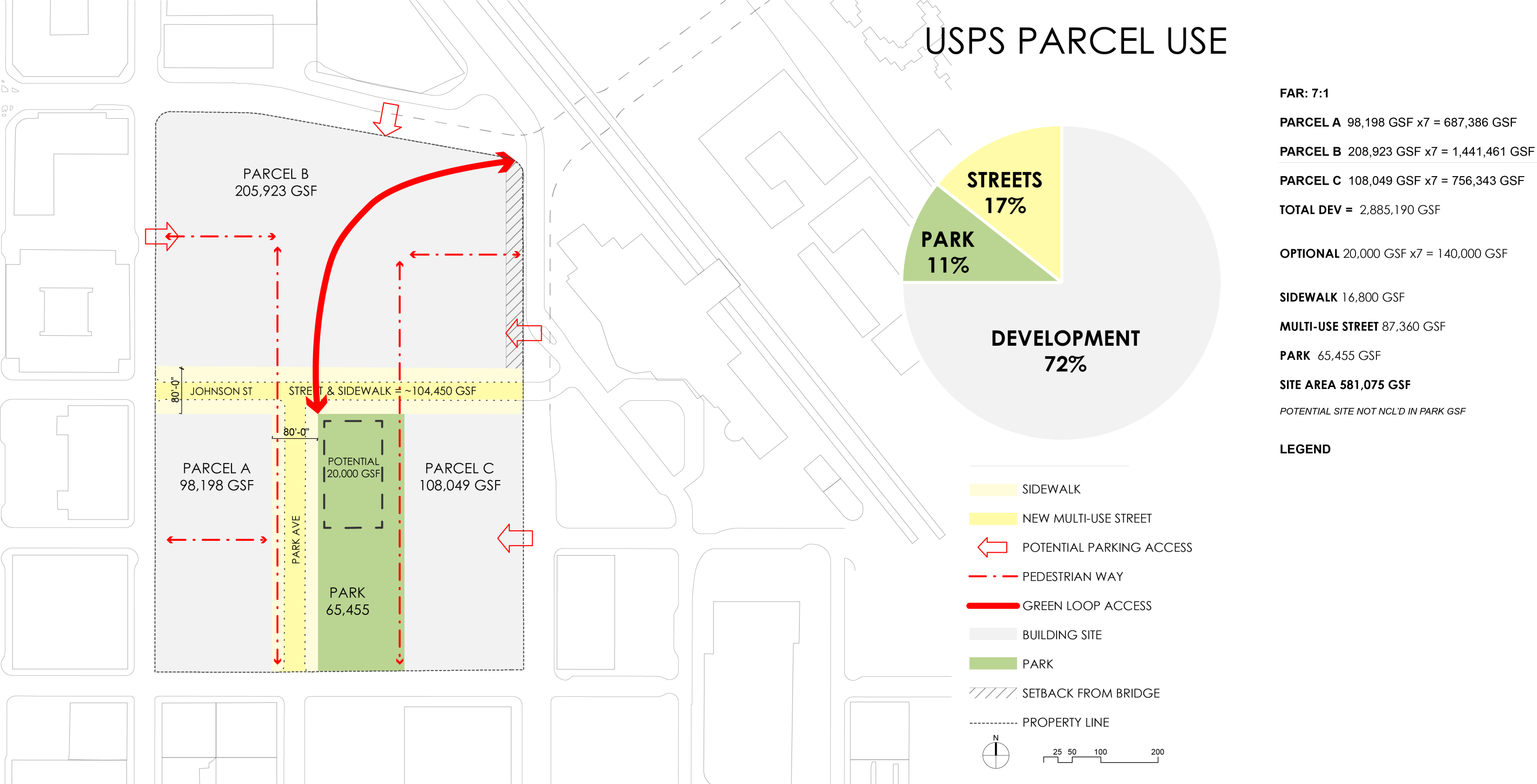 Land Use
4,000 jobs
2,400 households including ~ 700 affordable units 
Streets, Parks & Open Space
Entitlements
Increase to 7:1 FAR; 250’ / 400’ Height
Investment
Land value is directly impacted by:
scale of private market rate development 
assumptions regarding public infrastructure/improvements
Land value plus housing funds are the largest resources to support public benefits
DEVELOPMENT PLANNING
Preliminary Concept Alternatives
WHAT IS CONSISTENT
Commercial & Housing Affordability
Place Management
Accessibility
Existing Anchors

WHAT IS DIFFERENT
Parcel Layout
Road Network
Types of Open Space
Union Station as Place
Arts and Culture Elements
The Green Loop
VISION
OPEN HOUSE IN JULY
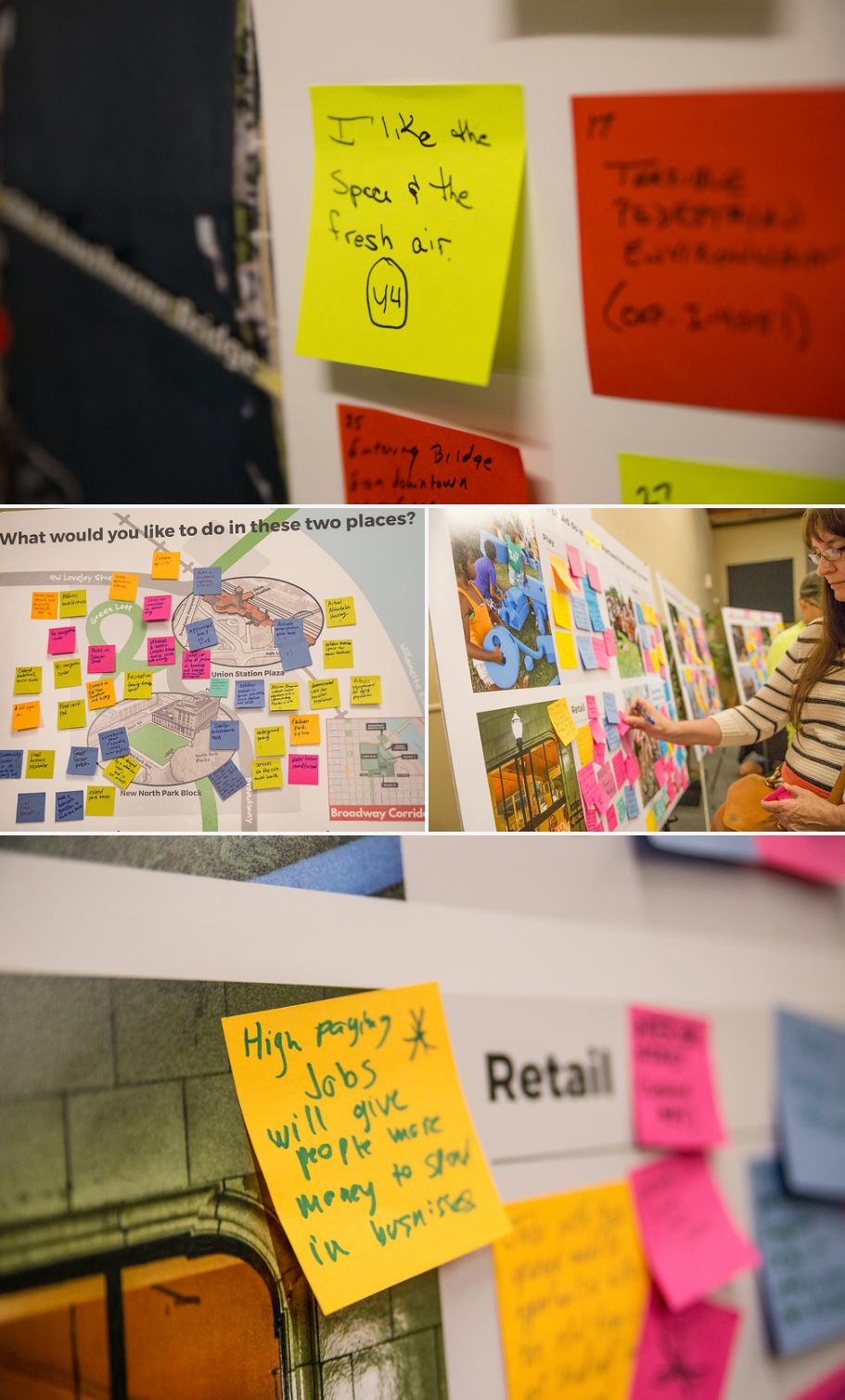 [Speaker Notes: NOLAN]
GUIDELINES TO THEMES
18 Development Themes
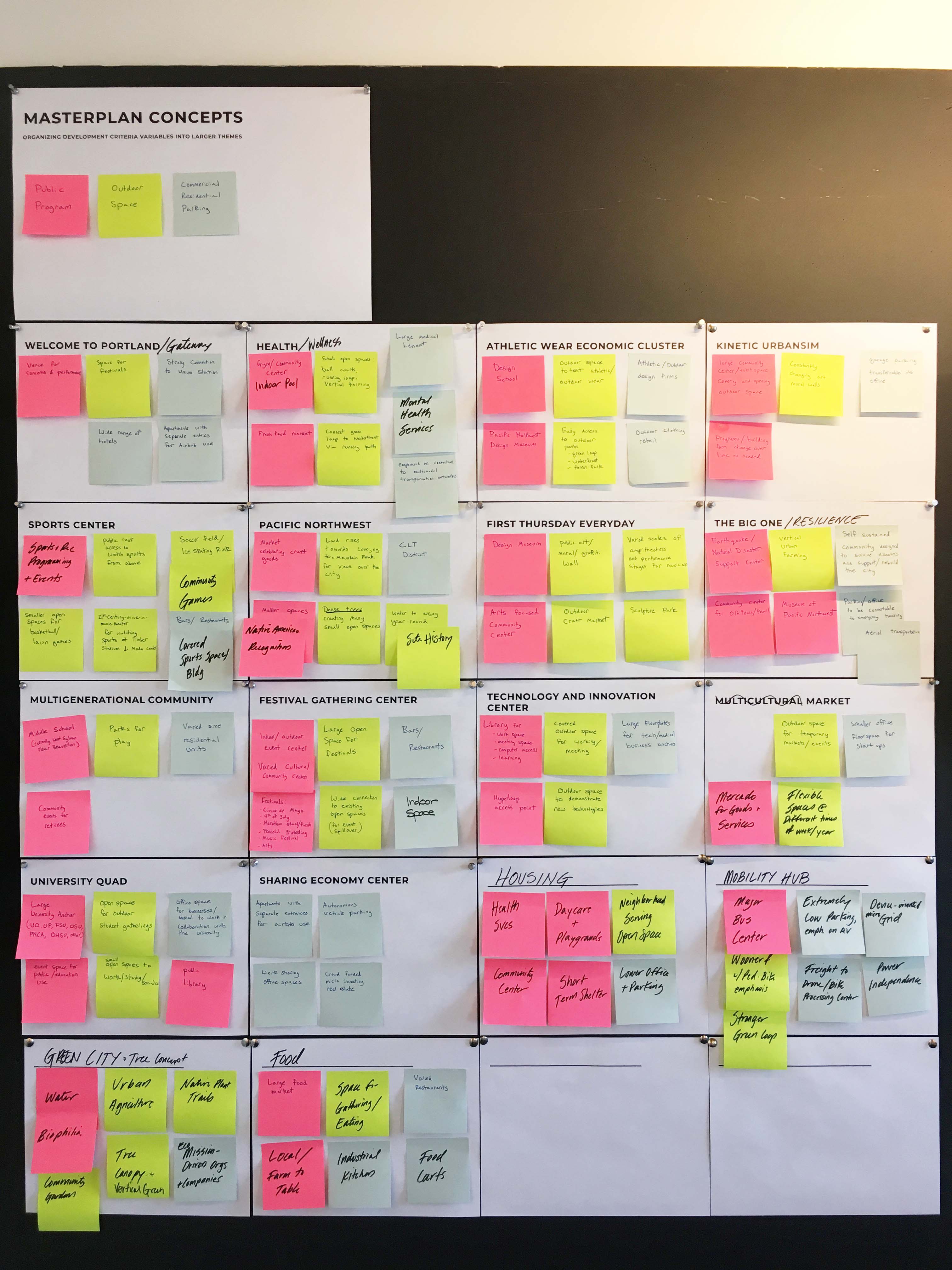 GUILDLINES TO THEMES
18 Development Themes
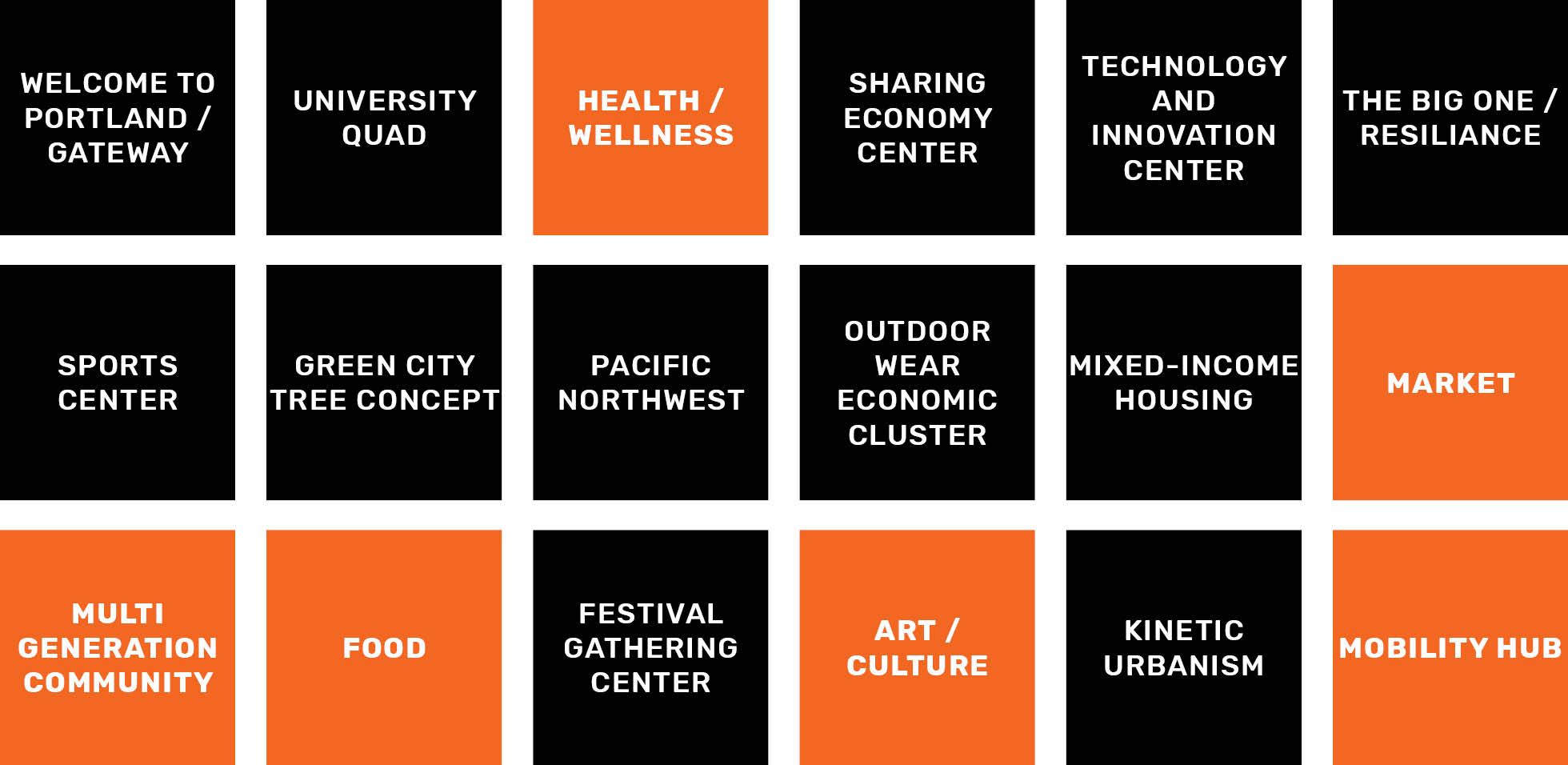 THEMES TO CONCEPTS
6
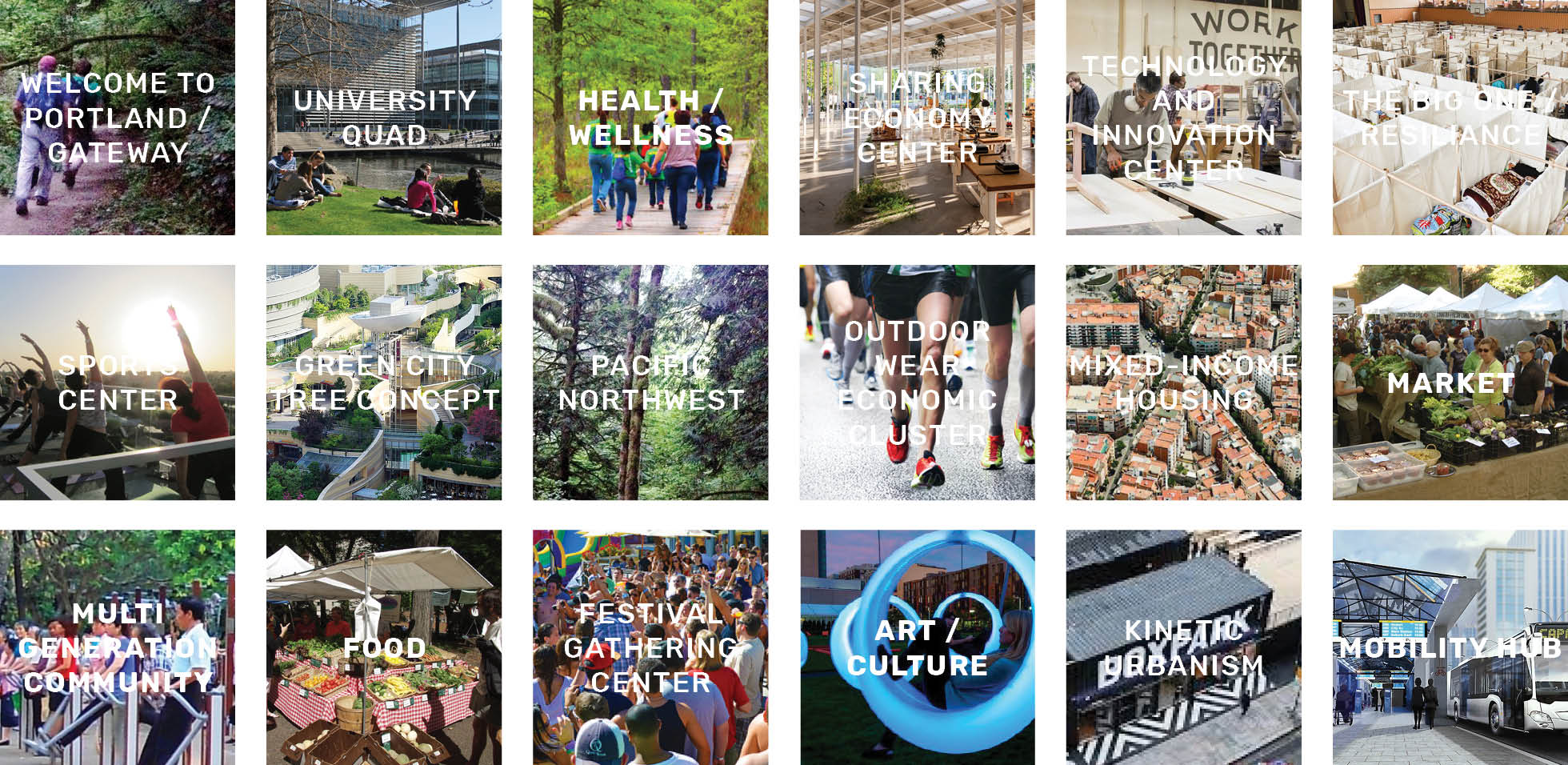 Gateway to Oregon
Game Changer
Green City
Old Town New City
The Neighborhood
Heart
THEMES TO CONCEPTS
6 to 4
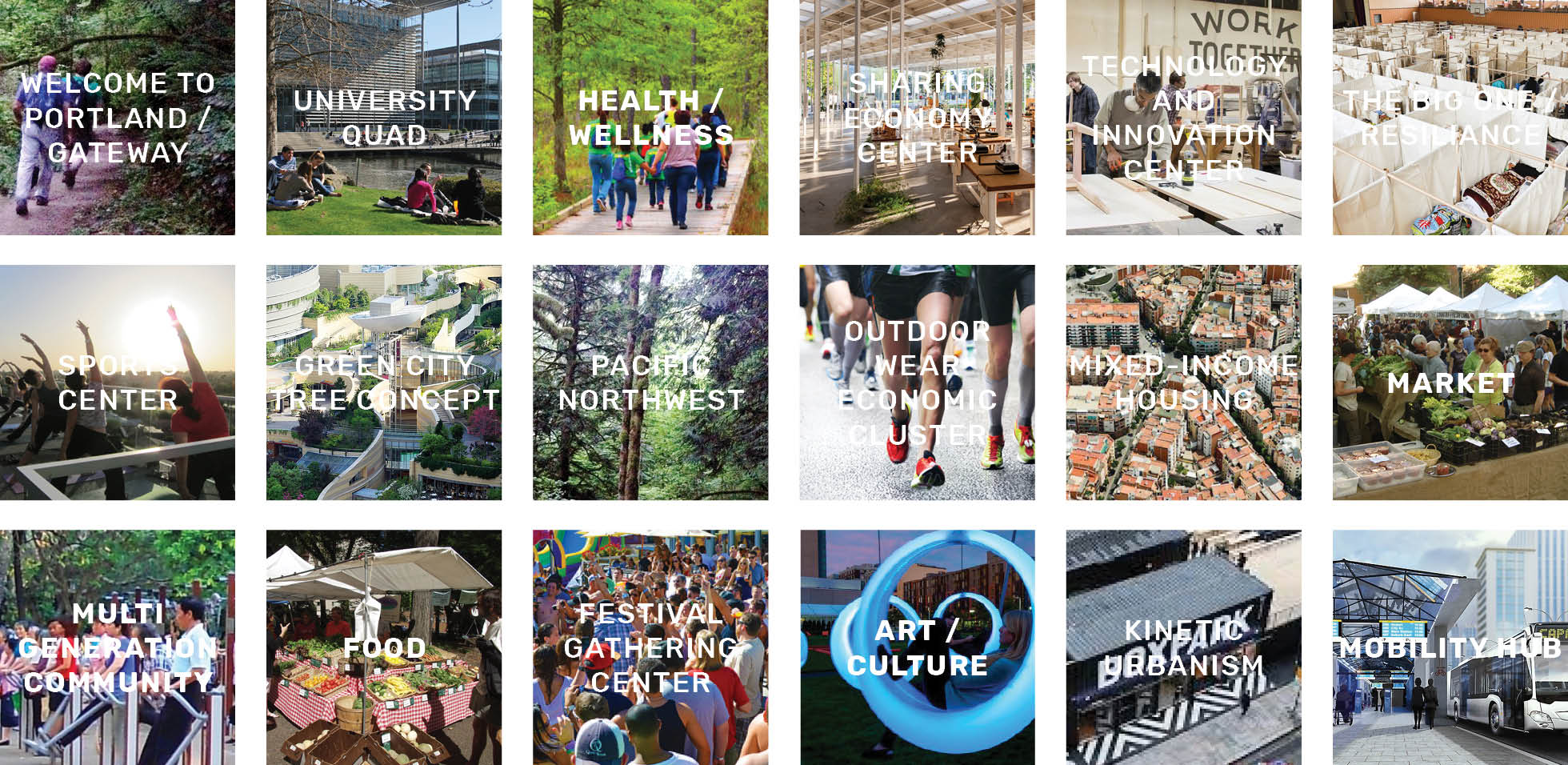 Gateway to Oregon
Local Services + Residential
Game Changer
Health + Wellness + Nature
Employment + Innovation
Green City
Old Town New City
Festival + Gathering + Resiliency
The Neighborhood
Heart
THEMES TO CONCEPTS
6 to 4 to 3
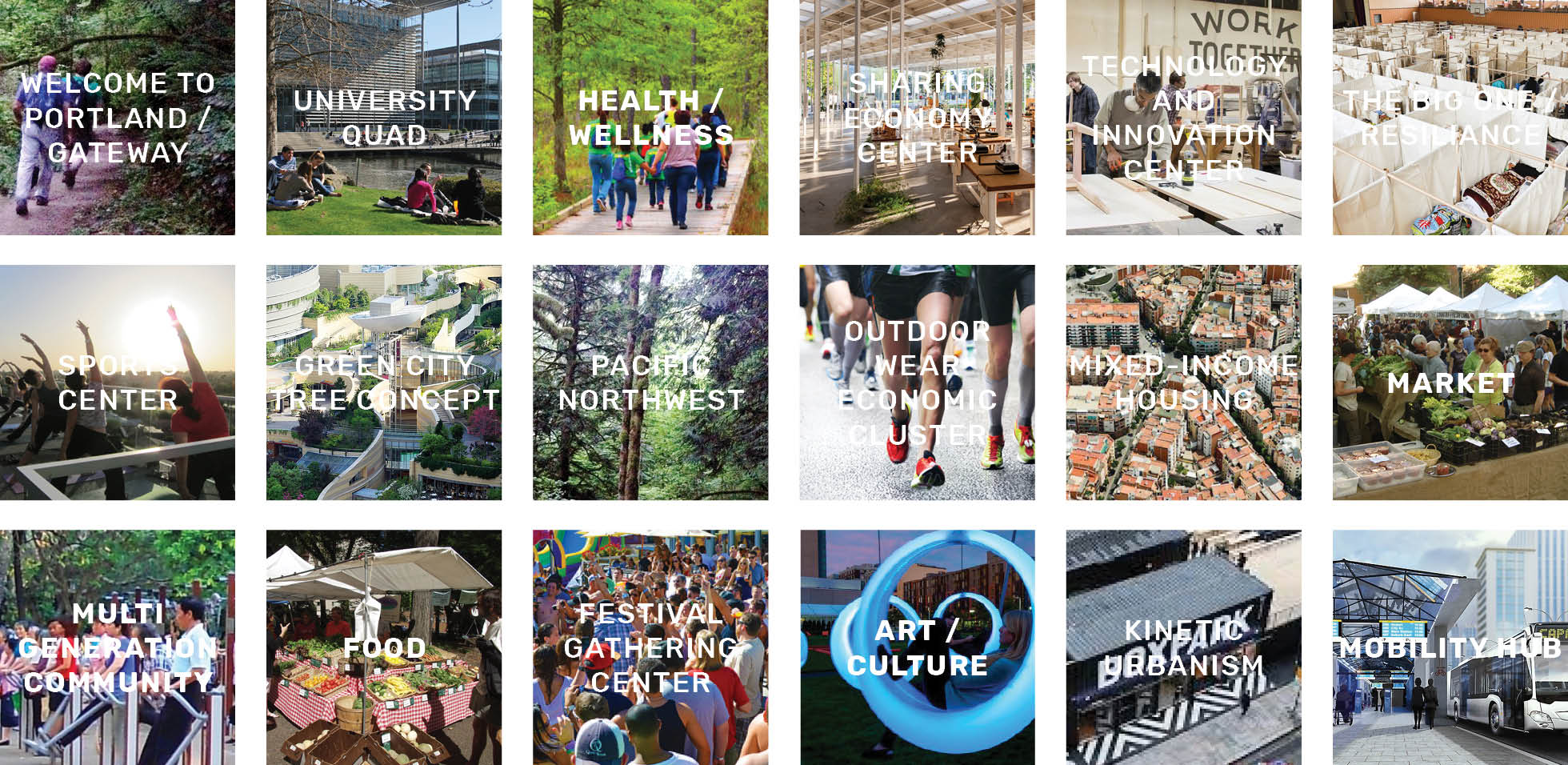 Local Services + Residential
Health + Wellness + Nature
Employment + Innovation
DISCOVERY
NATURE
Festival + Gathering + Resiliency
PLAY
NEIGHBORHOOD & CONTEXT
View Corridors
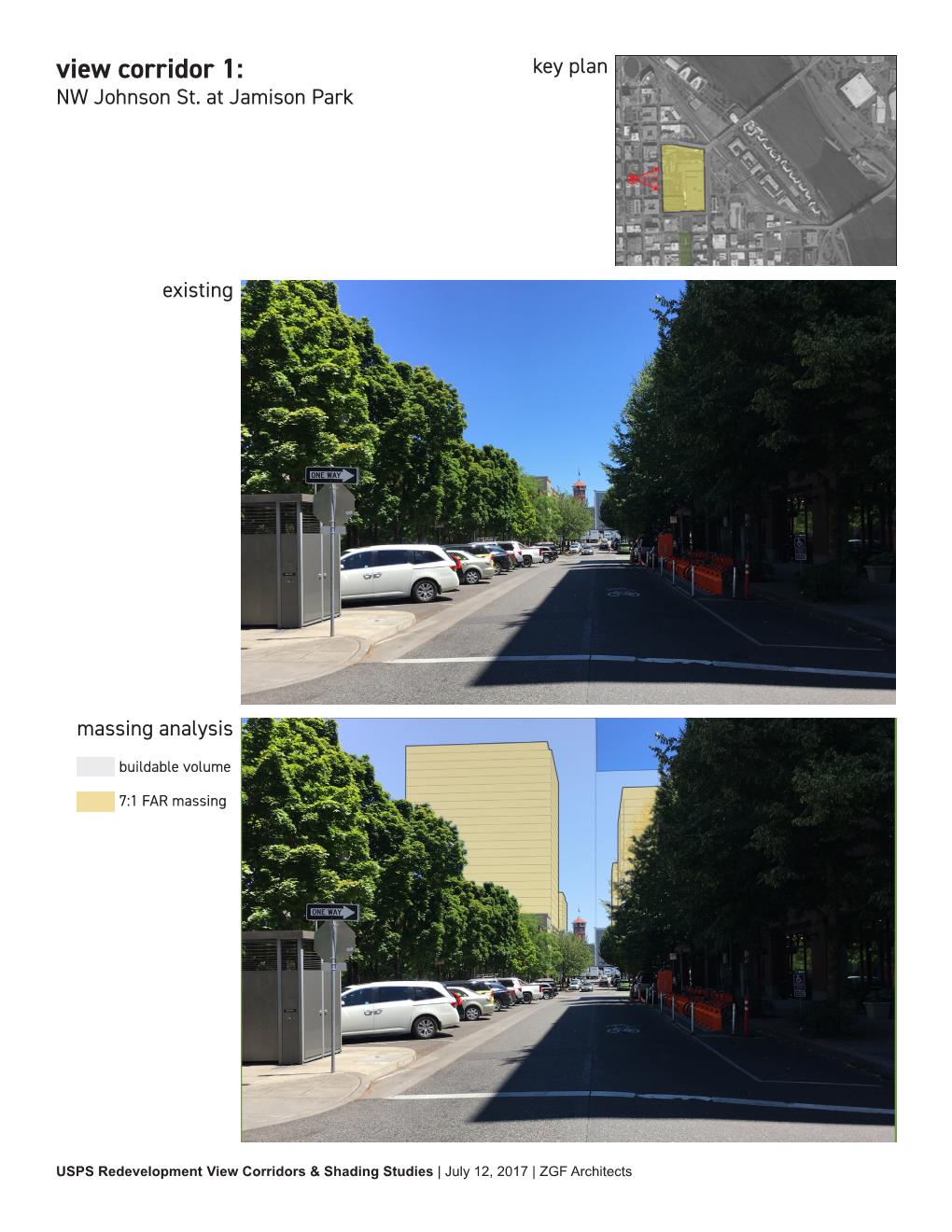 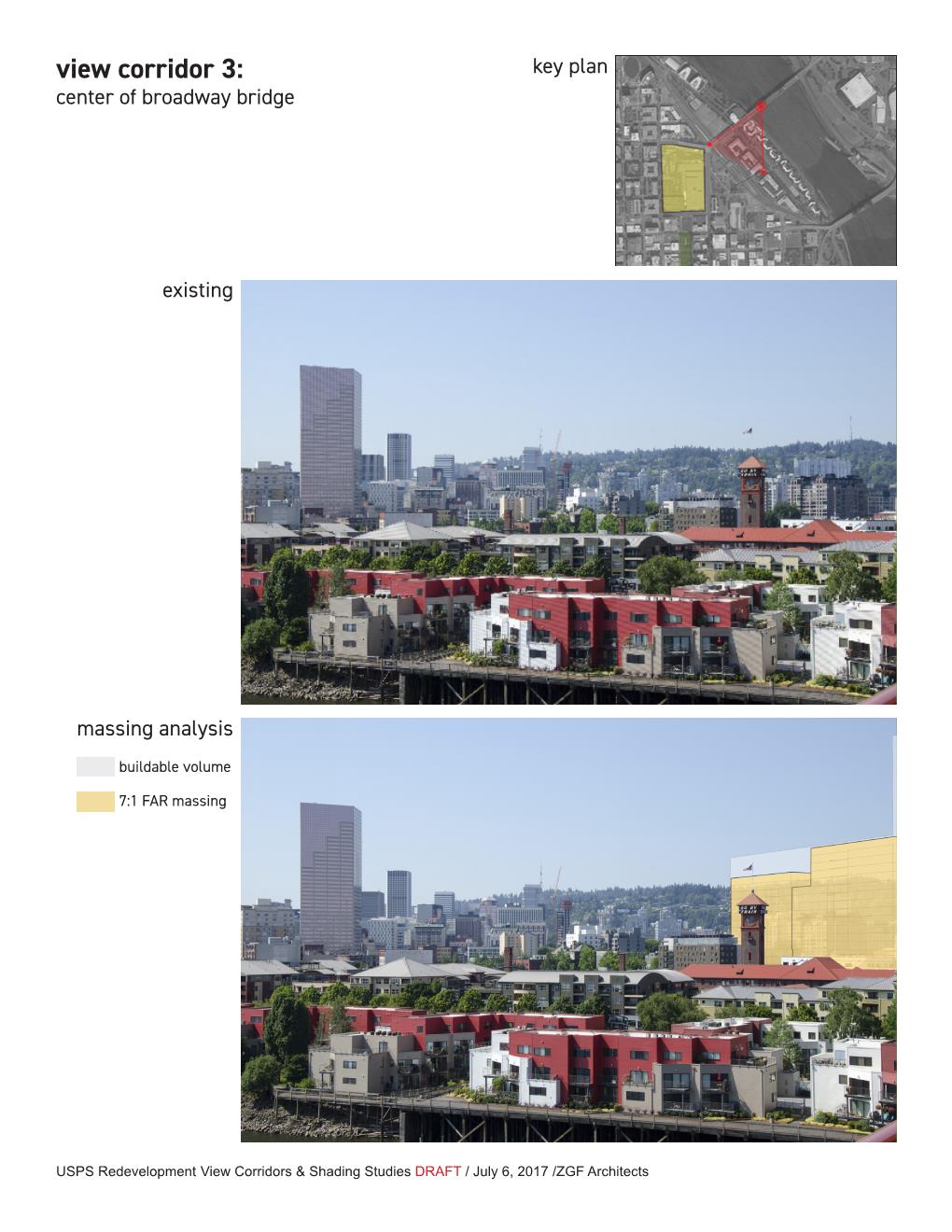 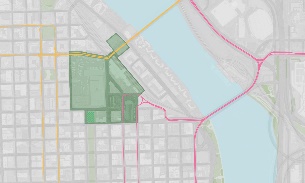 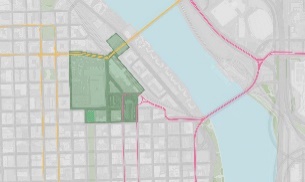 Mid-way of Broadway Bridge
NW Johnson at Jamison Park
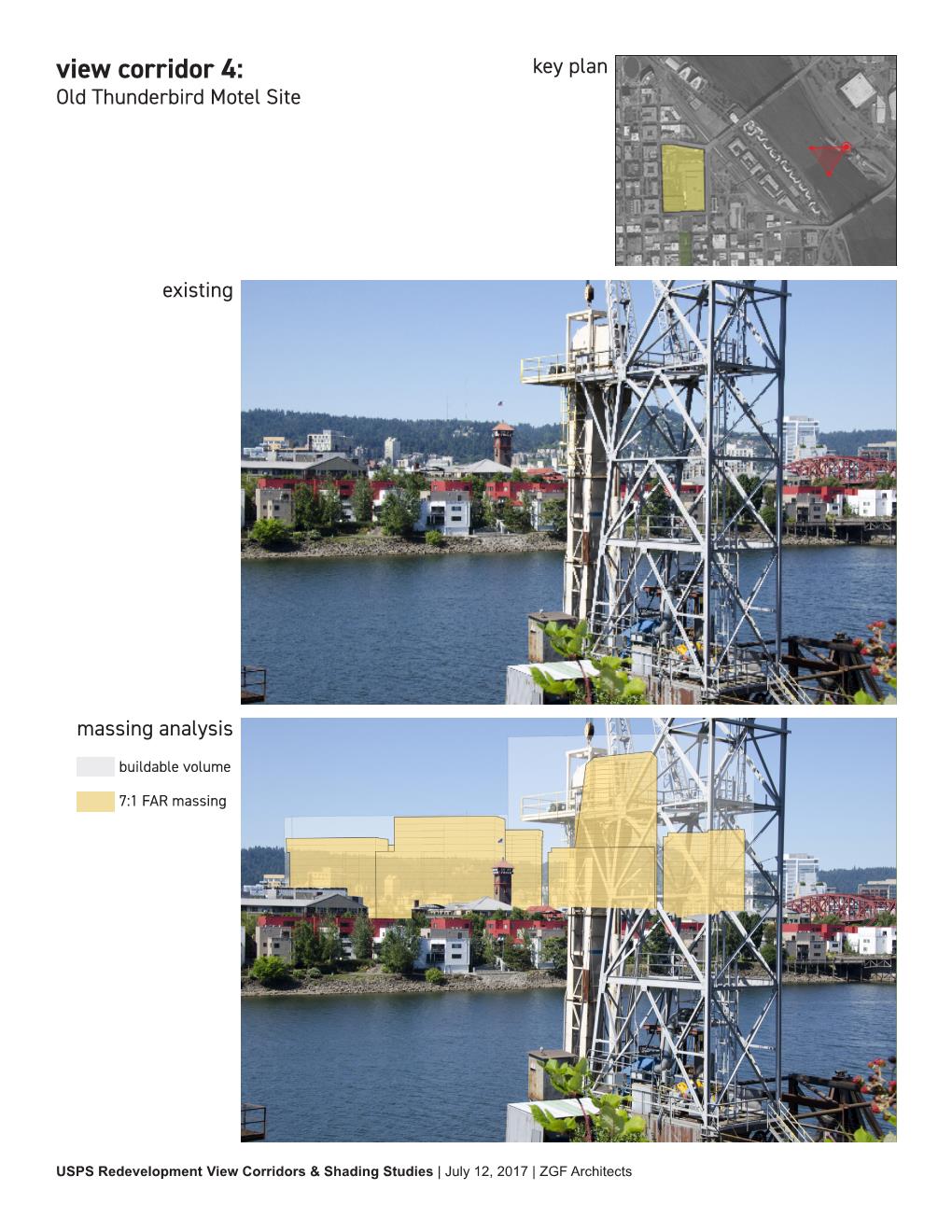 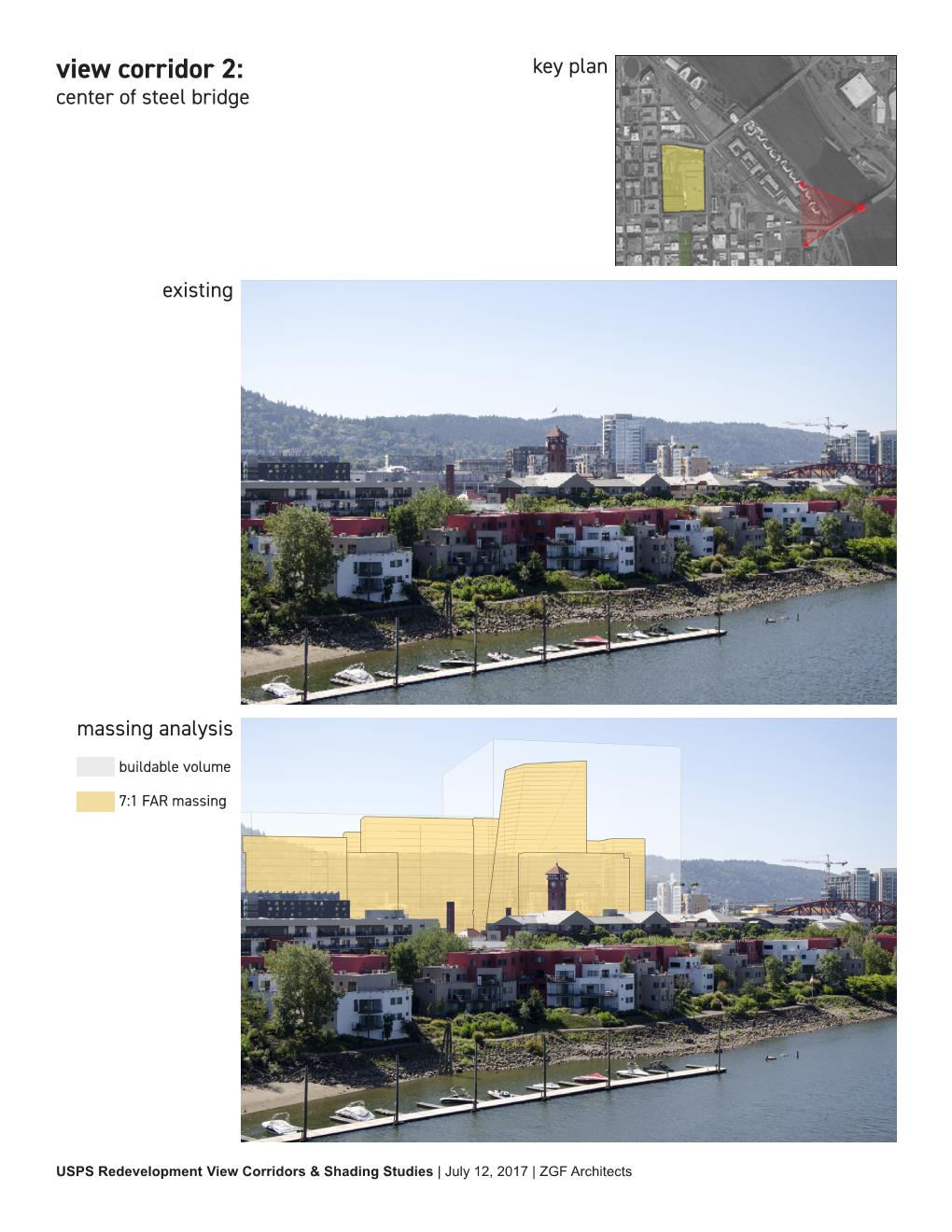 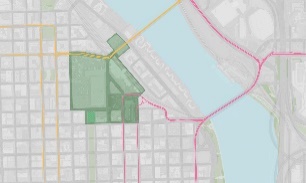 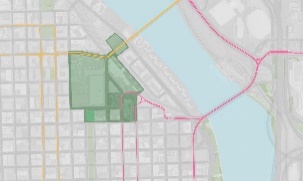 Old Thunderbird Motel Site
Mid-way of Steel Bridge
VARIATIONS TESTED
PARCEL DIVISION
PLAY
NATURE
DISCOVERY
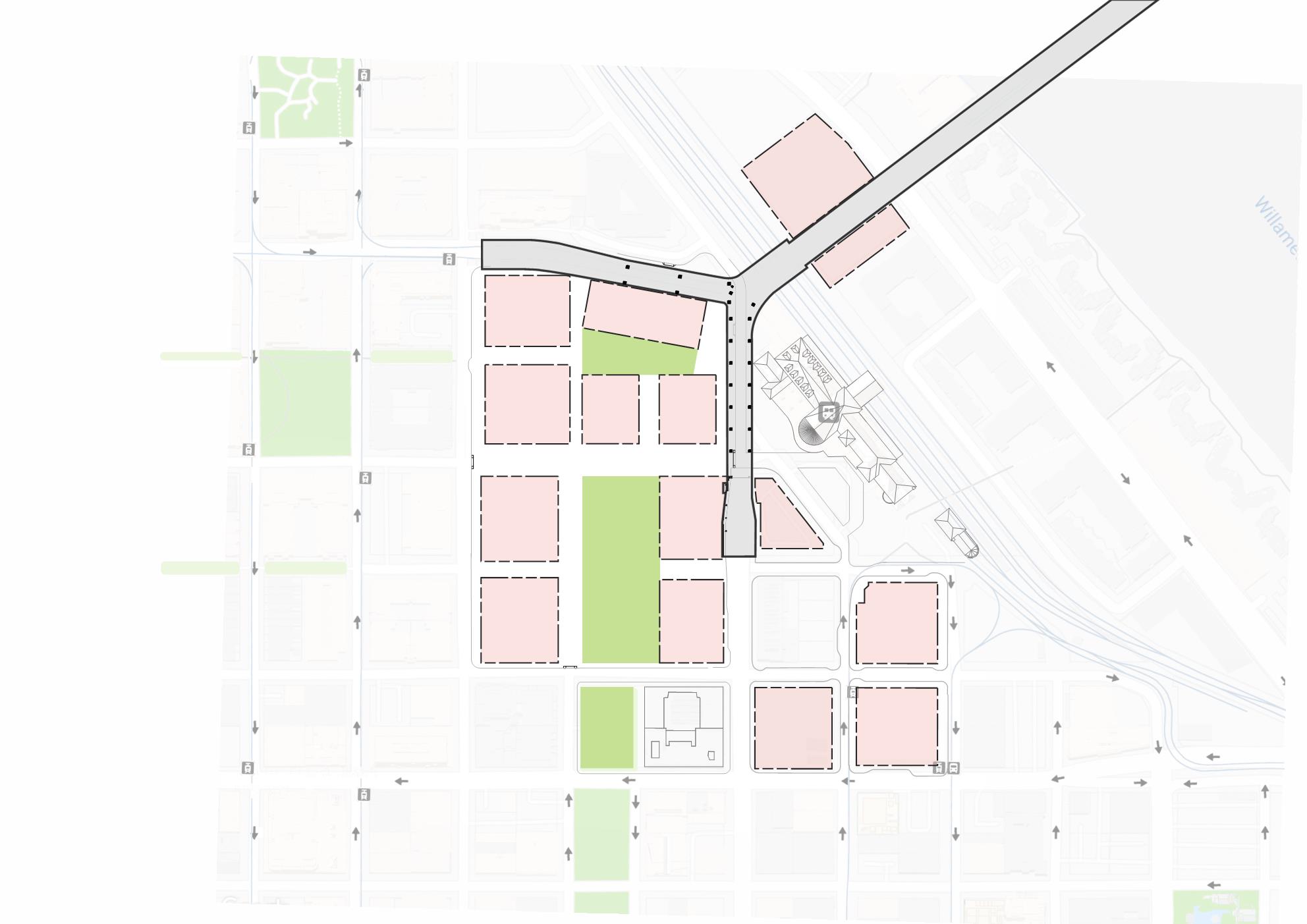 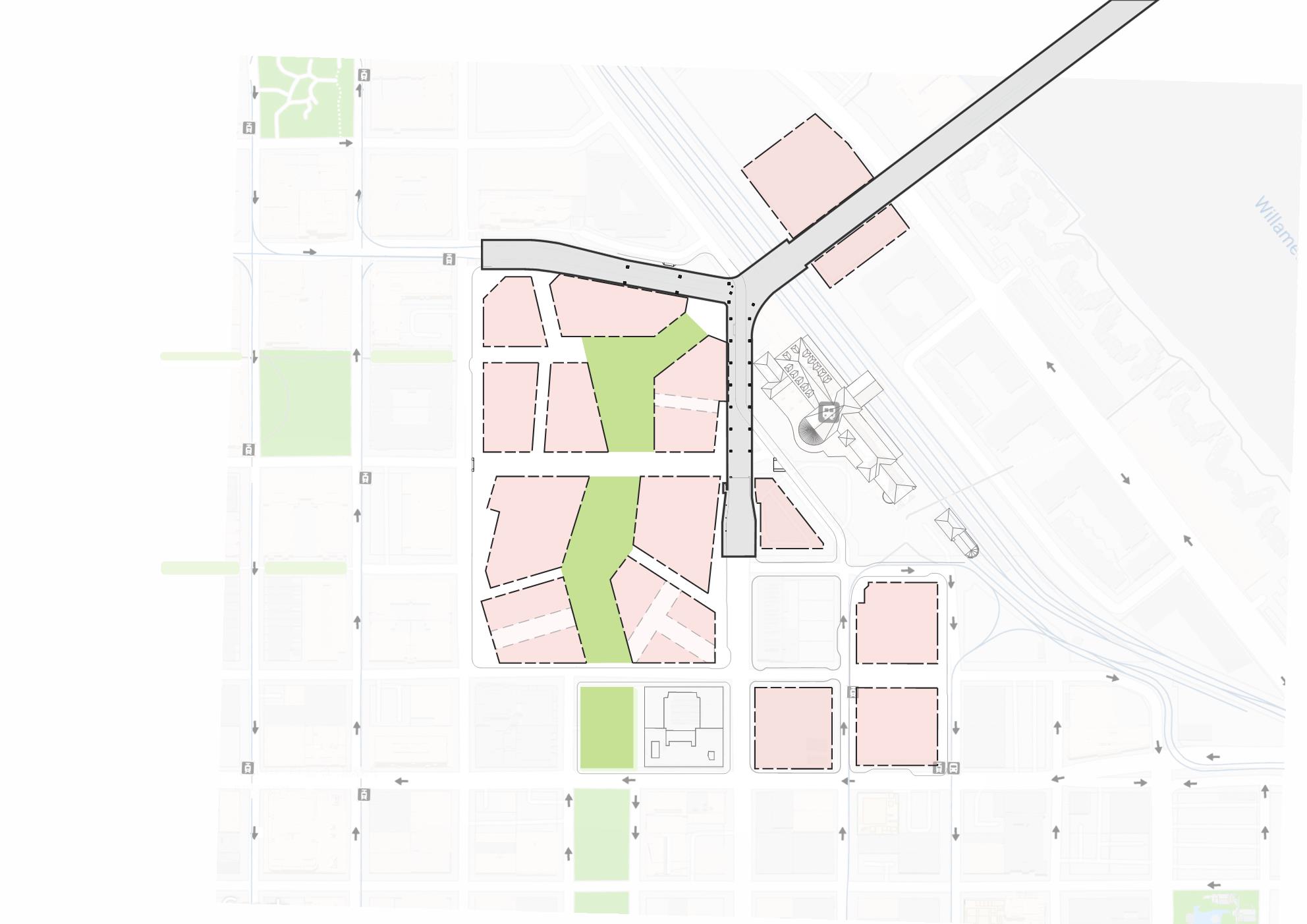 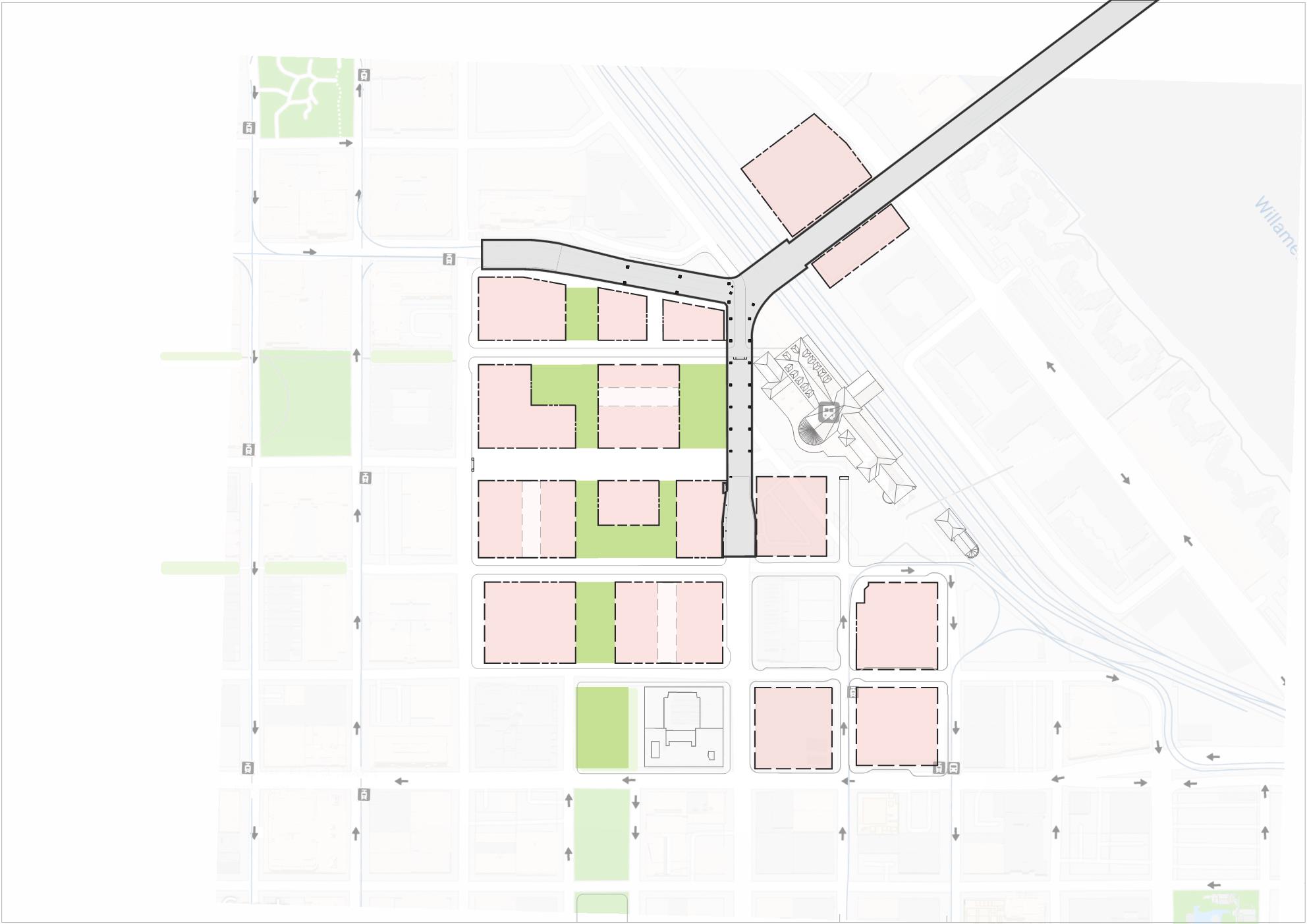 VARIATIONS TESTED
GREEN LOOP
PLAY
NATURE
DISCOVERY
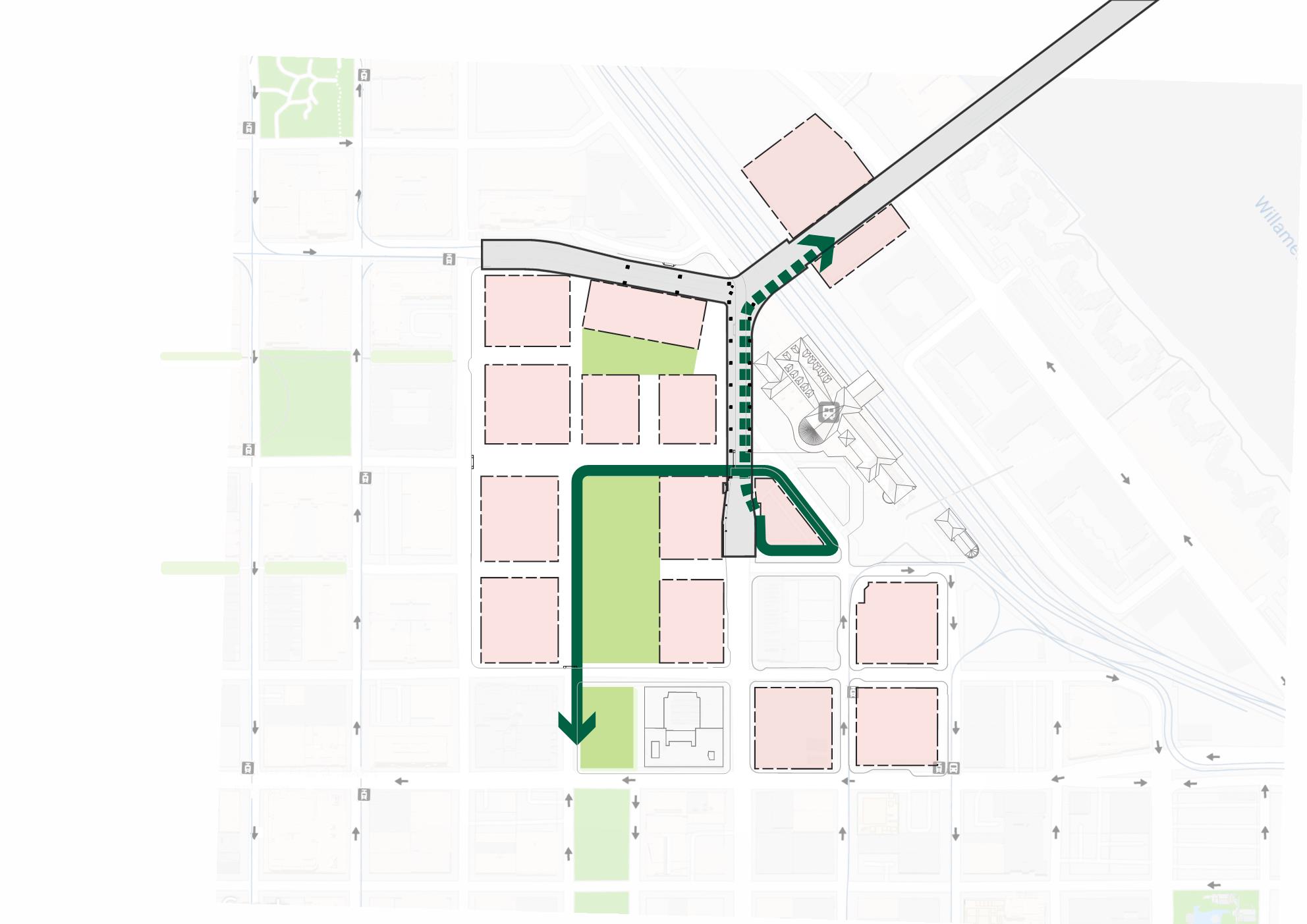 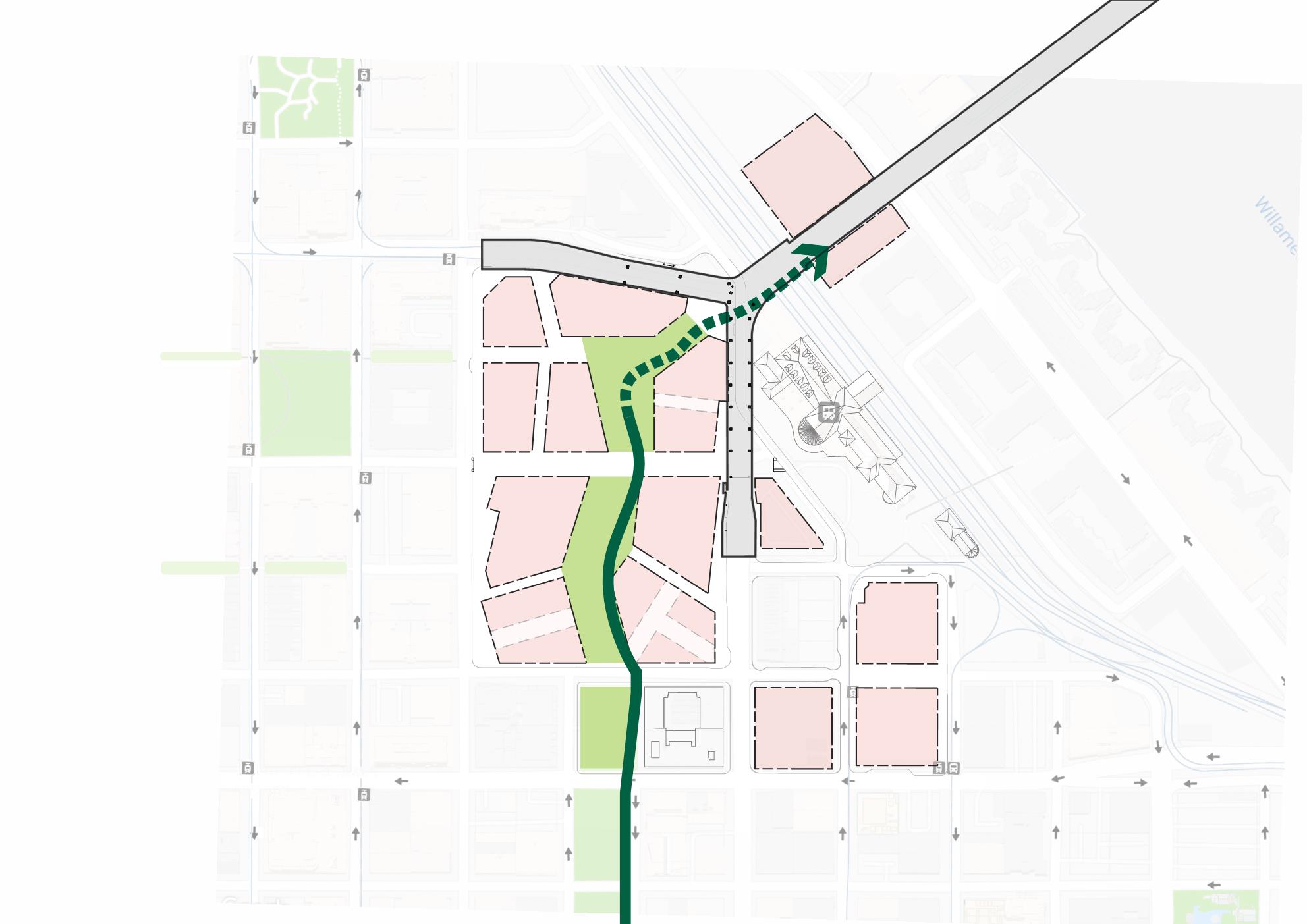 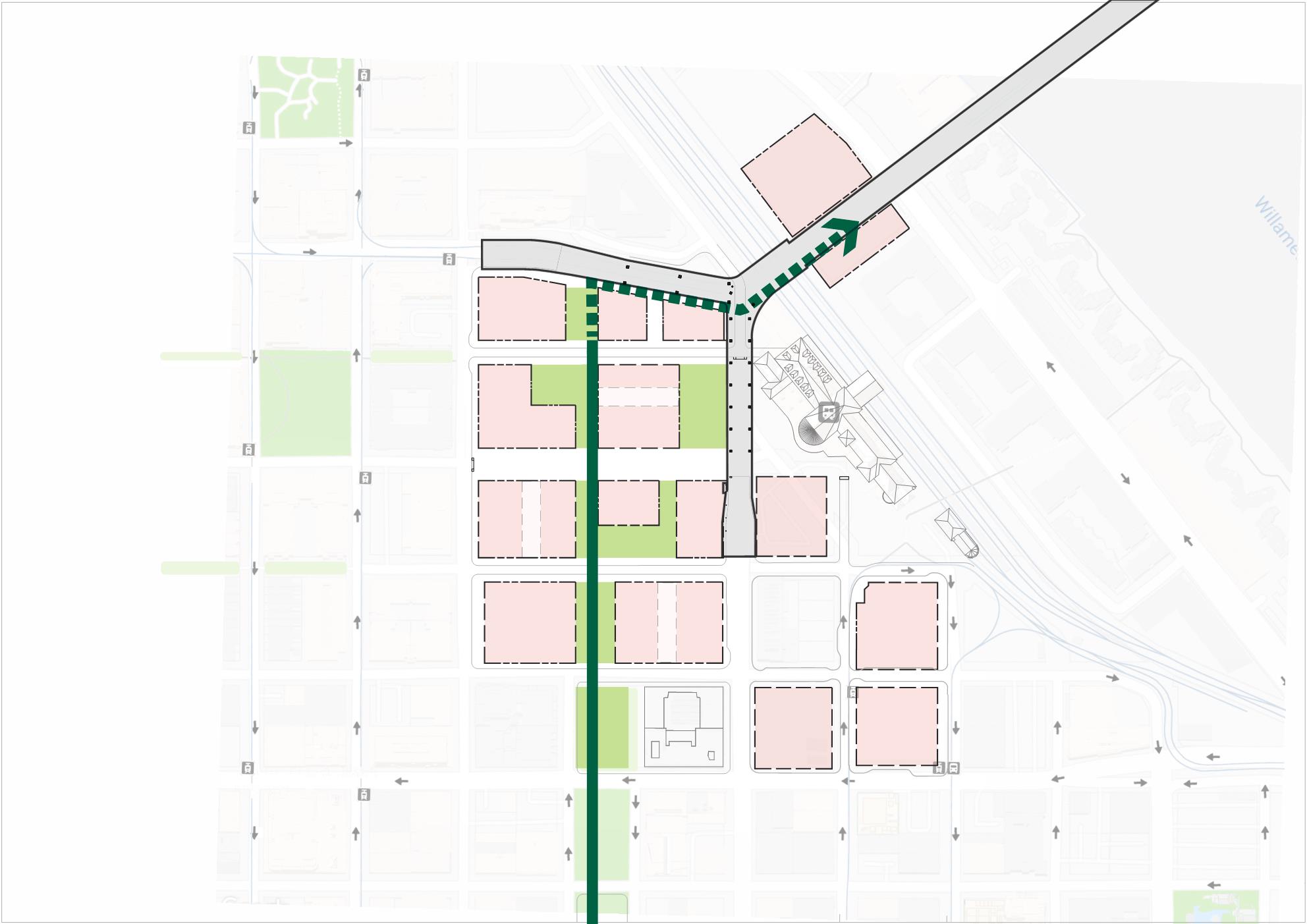 VARIATIONS TESTED
STREET NETWORK
PLAY
NATURE
DISCOVERY
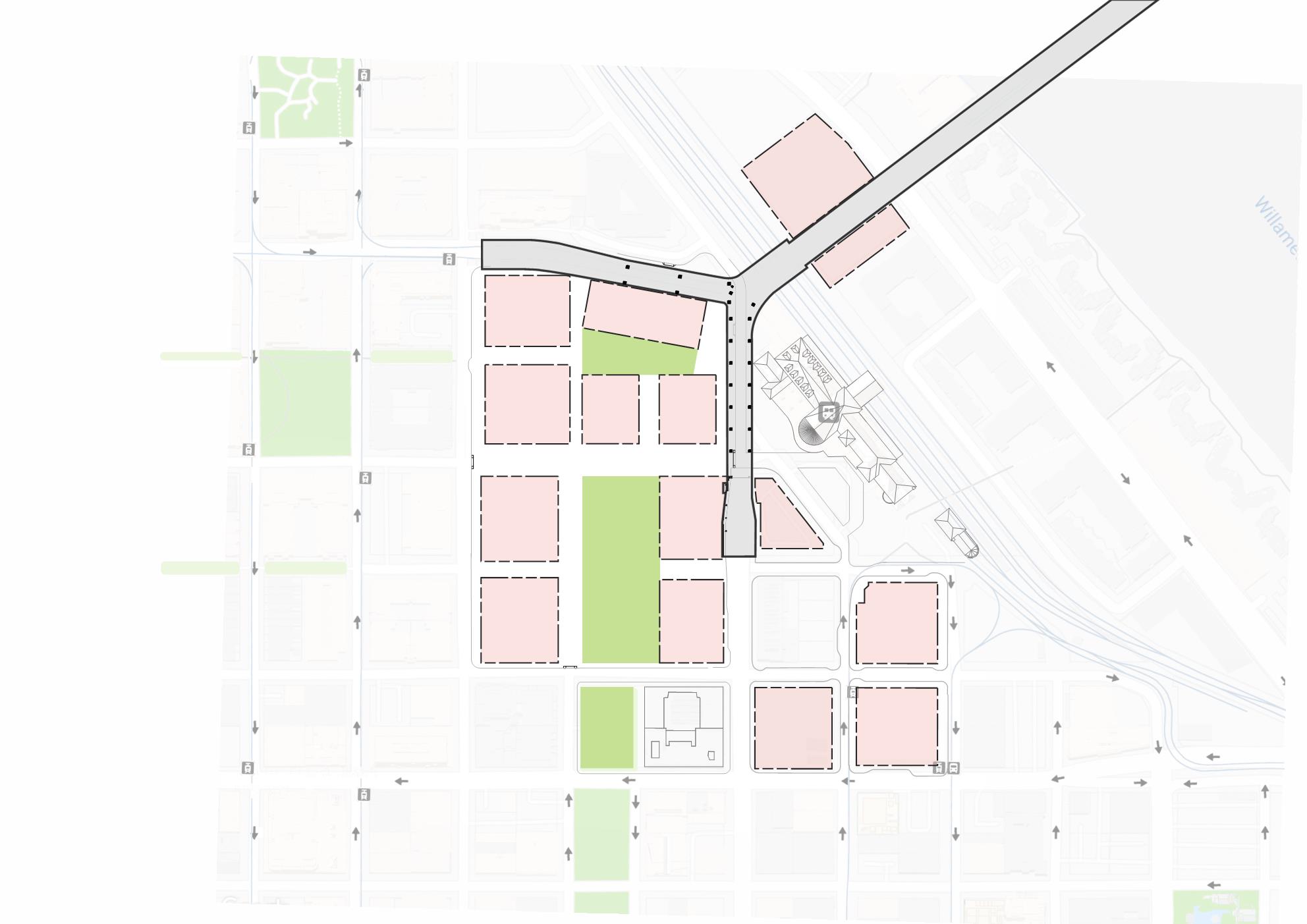 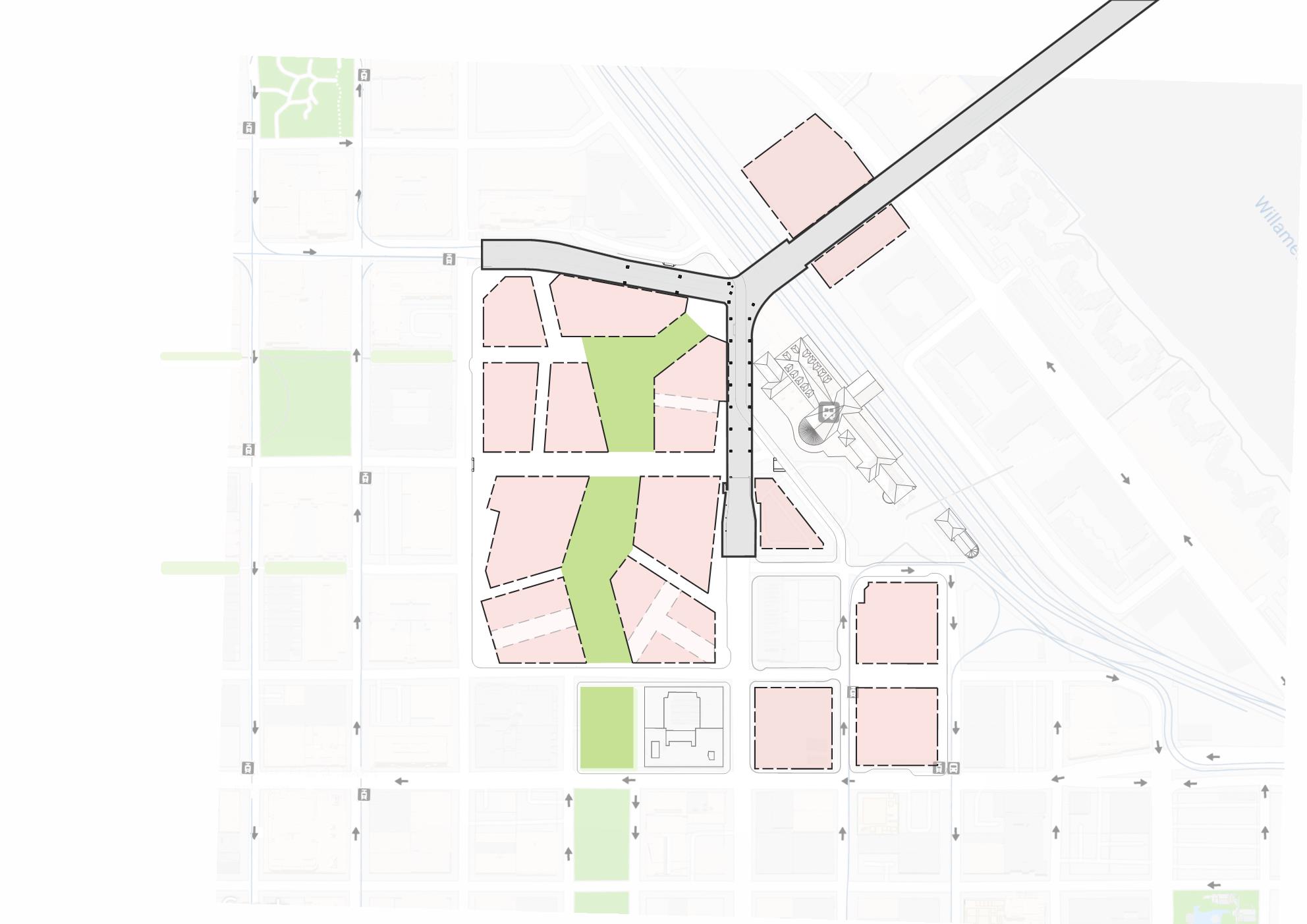 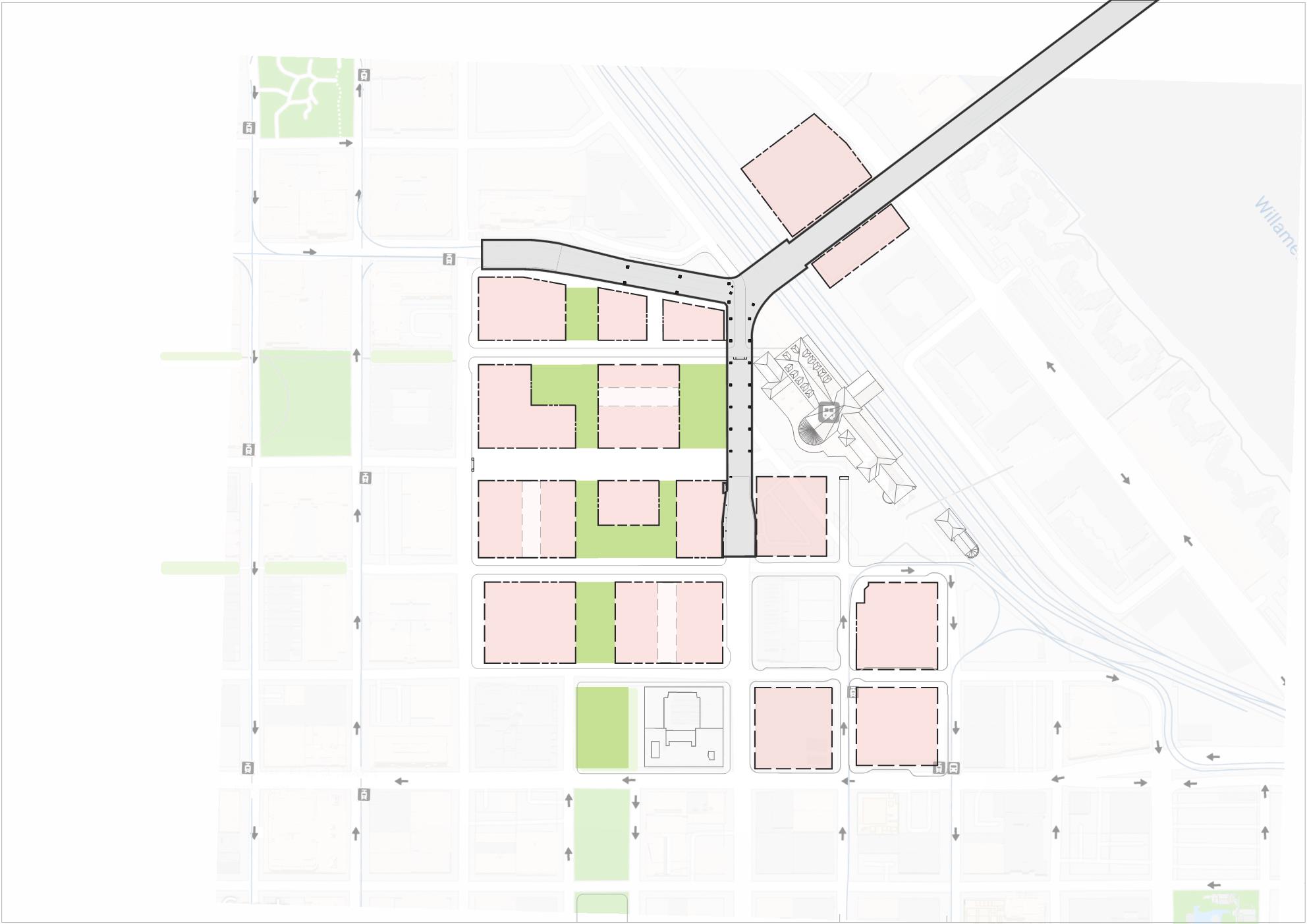 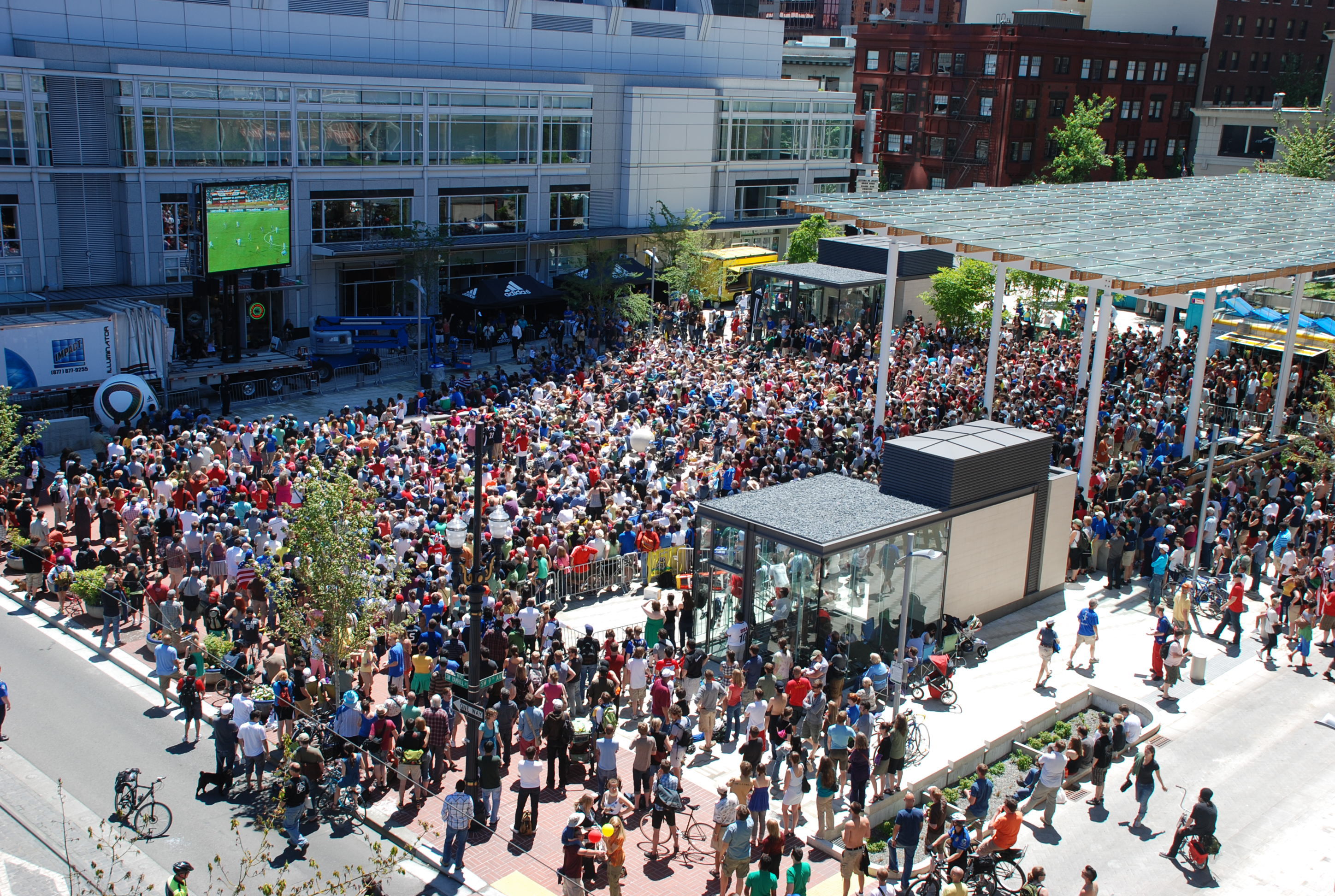 PLAY
Key Themes
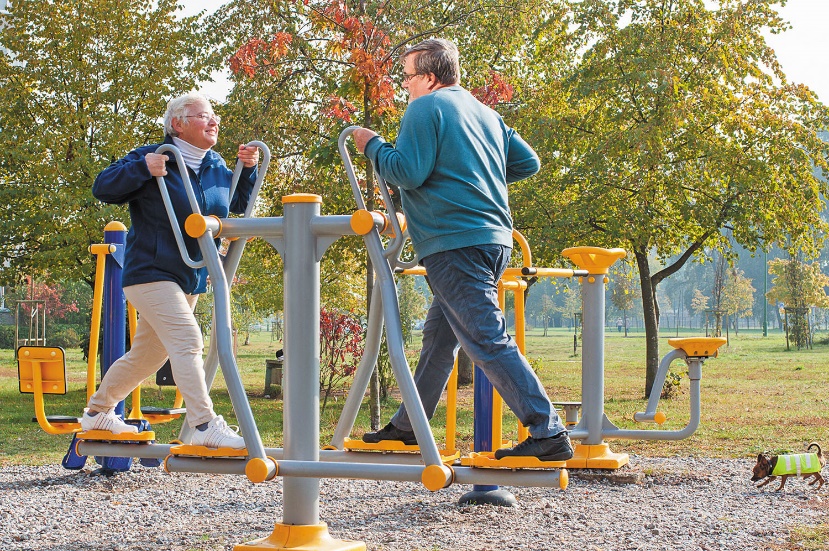 RESILIENT COMMUNITY
Art Plaza
Woonerf (Living Streets)
HEALTH & WELLNESS
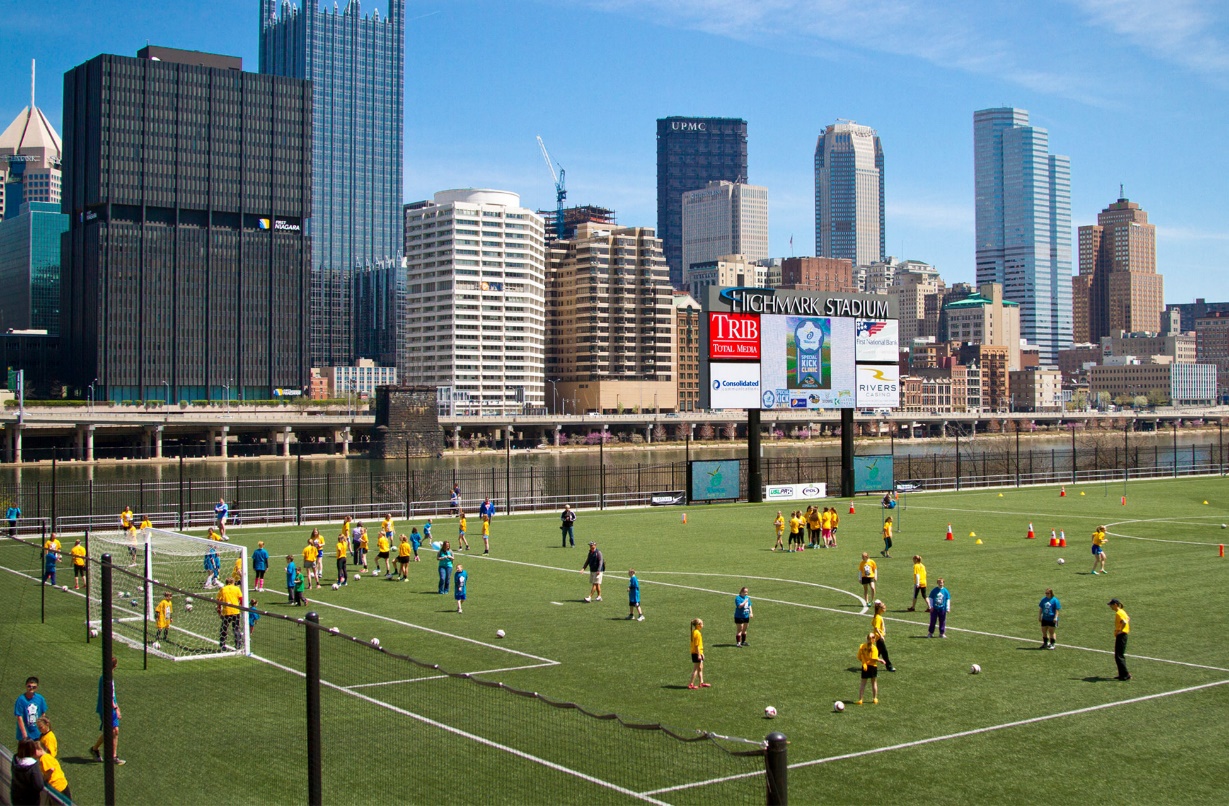 Small Business Incubator
Adaptive Reuse
ACTIVE RECREATION
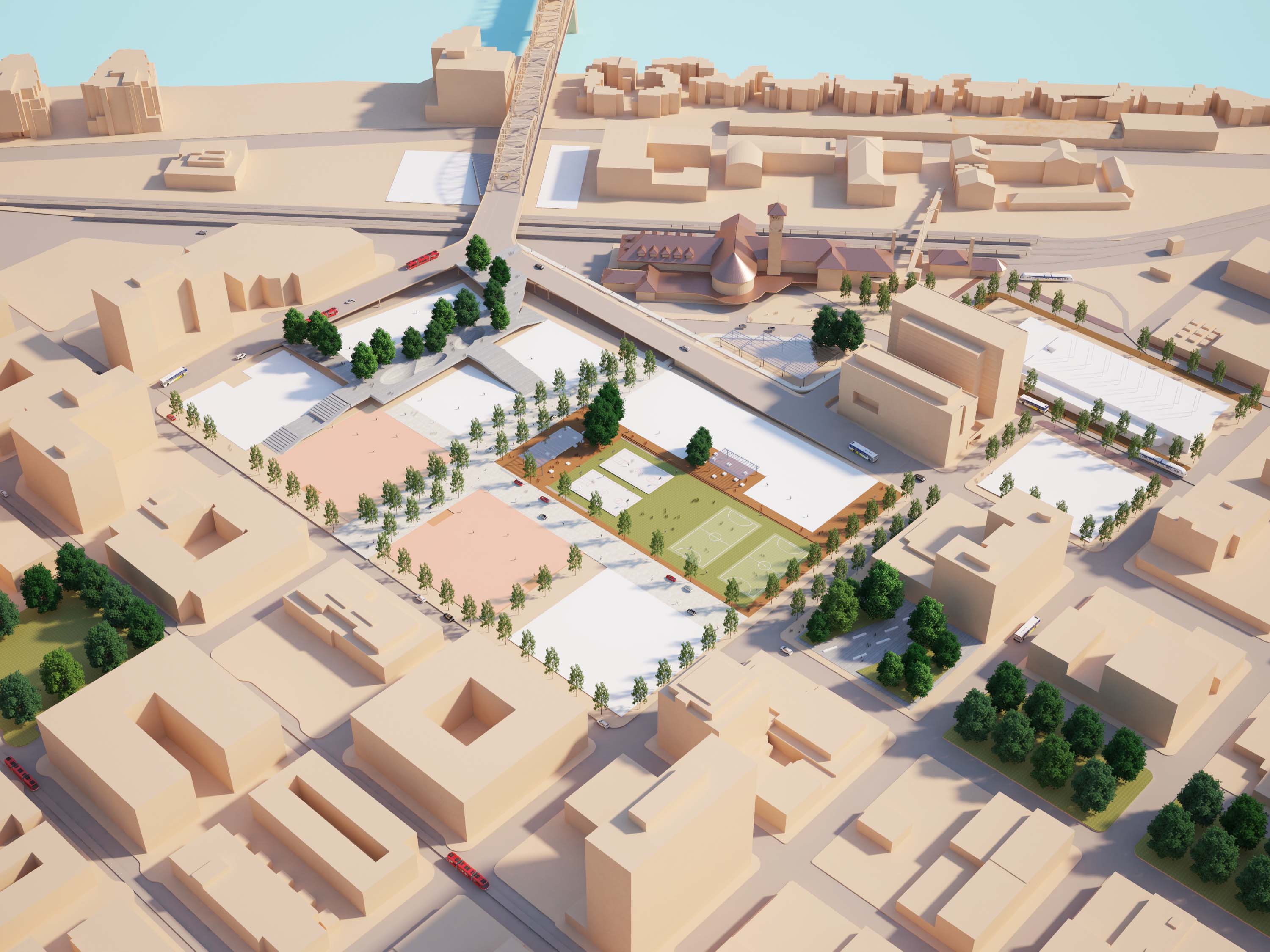 PLAY
BROADWAY BRIDGE
Axon View
NW LOVEJOY
NW BROADWAY
TRANSIT MALL
PNCA
NW JOHNSON
NW PARK
NW HOYT
NW 9TH
[Speaker Notes: NOLAN]
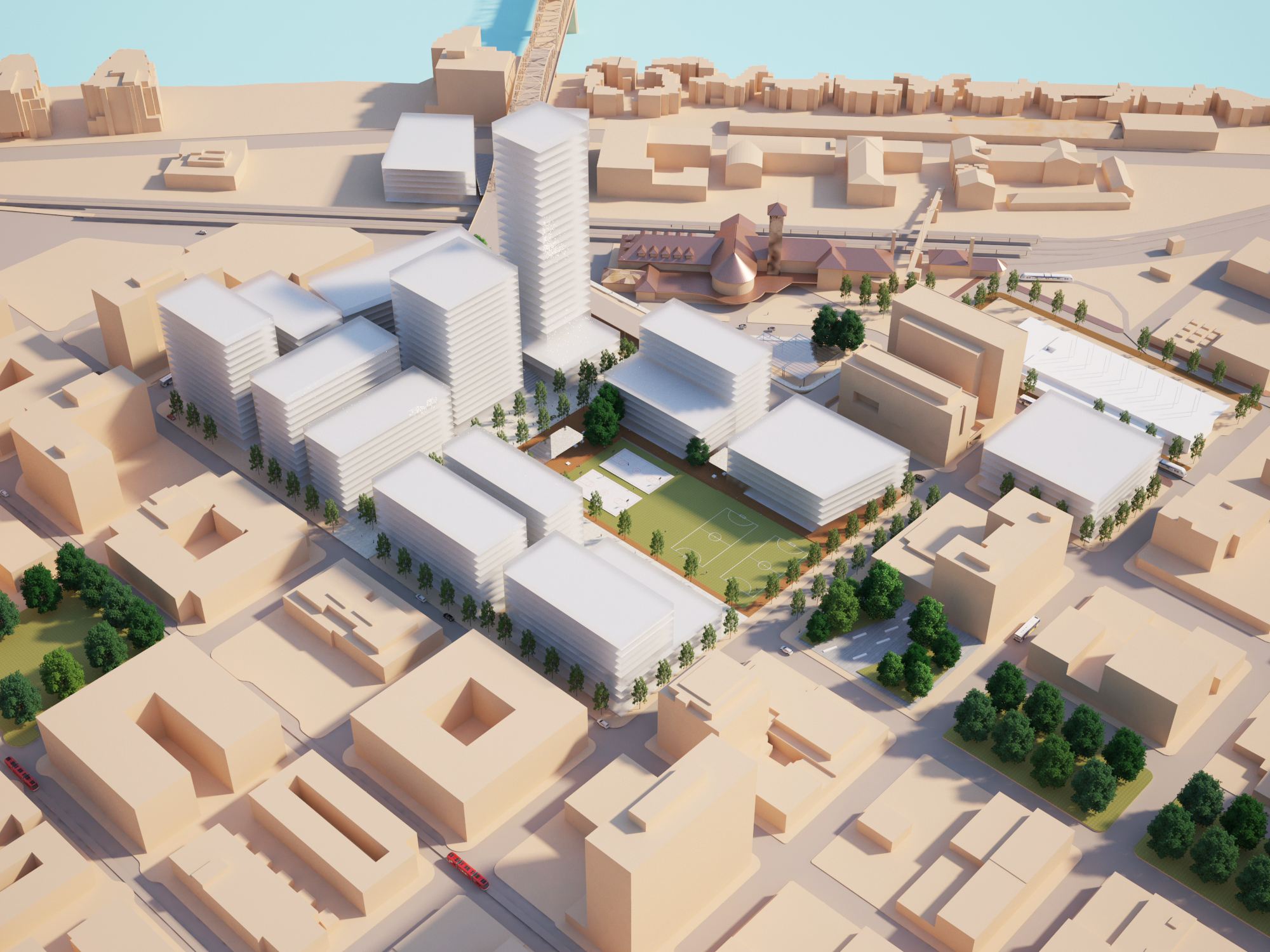 PLAY
Building Massing
PNCA
NW JOHNSON
NW PARK
NW HOYT
NW 9TH
[Speaker Notes: NOLAN]
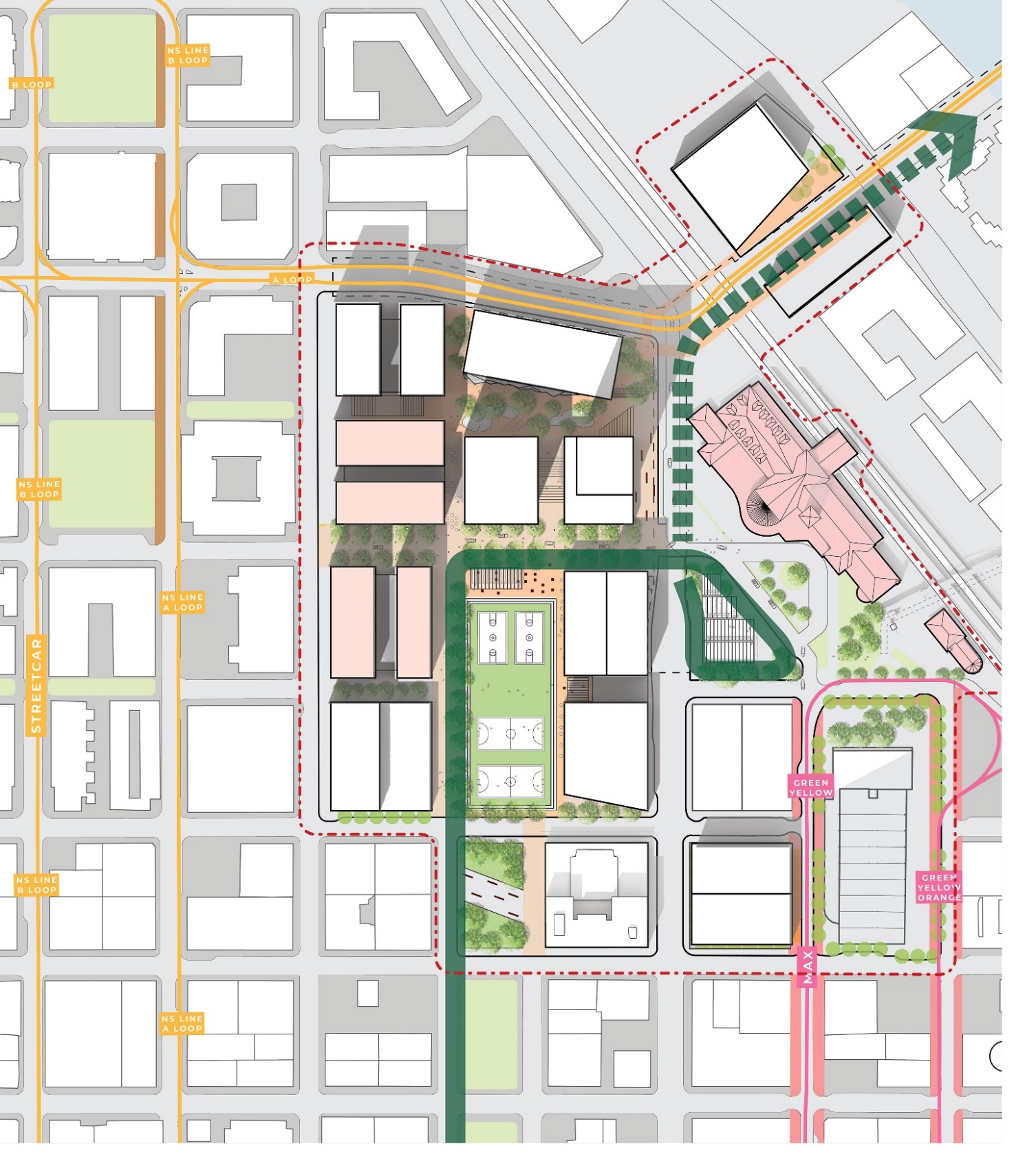 PLAY
NW MARSHALL
Plan View
NW LOVEJOY
NW KEARNEY
NW JOHNSON
NW IRVING
BCC
MULT. CO.
NW HOYT
PNCA
NW GLISAN
NW 9TH
NW 8TH
NW BROADWAY
NW FLANDERS
[Speaker Notes: NOLAN]
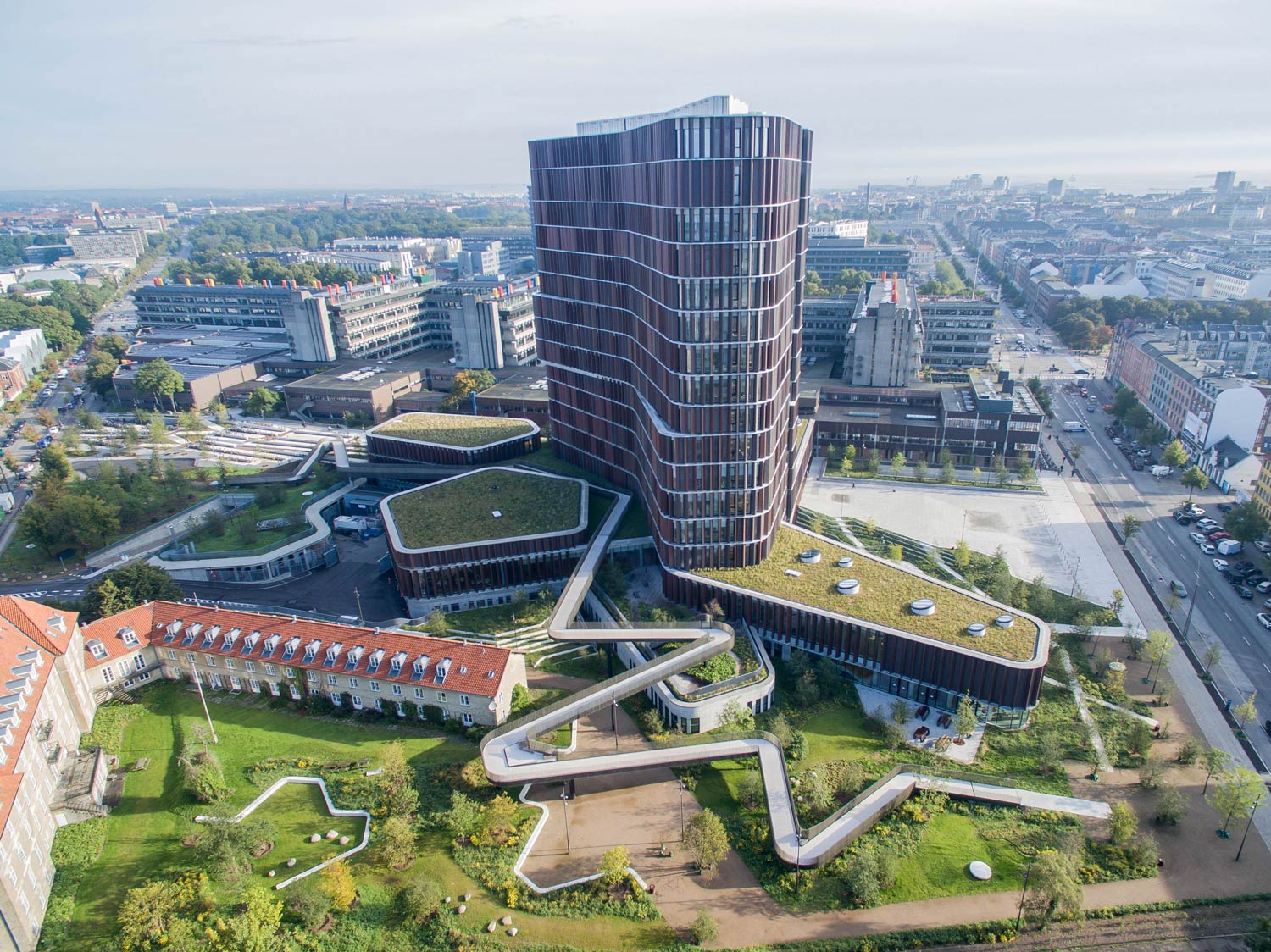 NATURE
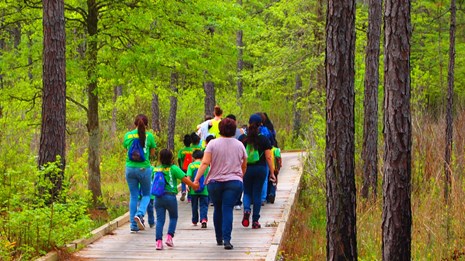 Key themes
GREEN HEART
Green Jobs
SHIFT THE GRID
Iconic Architecture
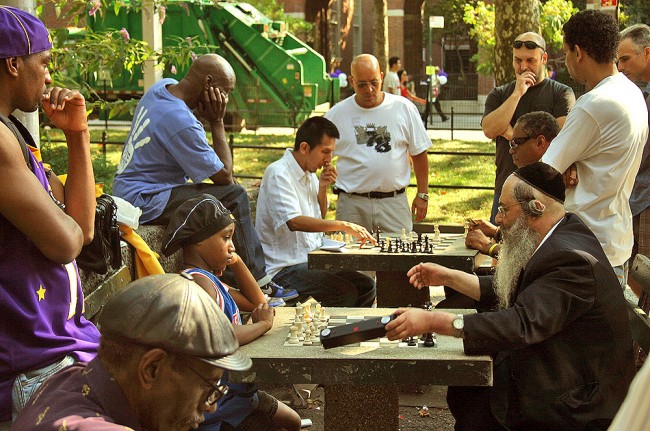 Community Gardens
Connect to the River
GATHERING SPACES
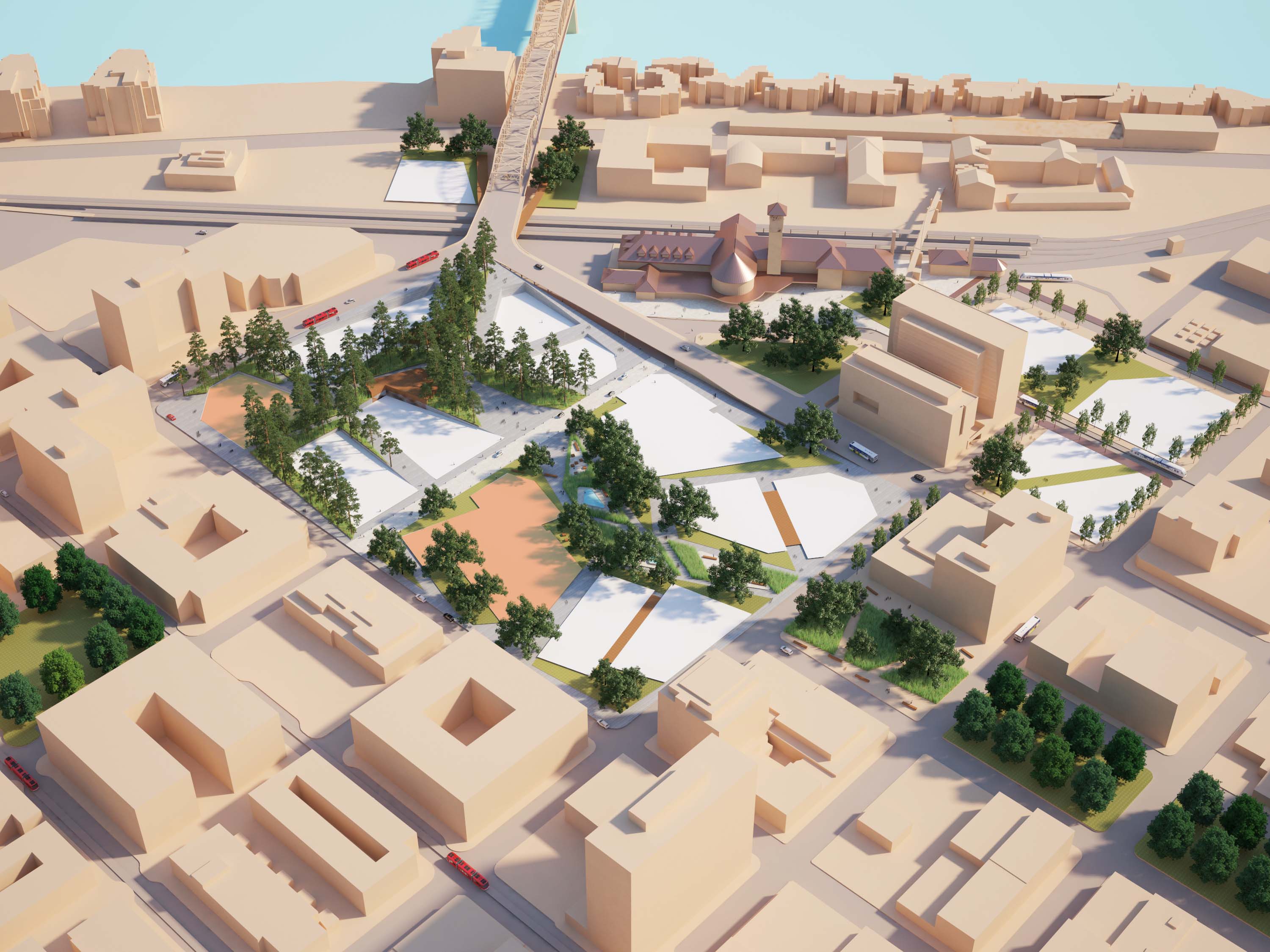 NATURE
BROADWAY BRIDGE
Axon View
NW LOVEJOY
NW BROADWAY
TRANSIT MALL
PNCA
NW JOHNSON
NW PARK
NW HOYT
NW 9TH
[Speaker Notes: NOLAN]
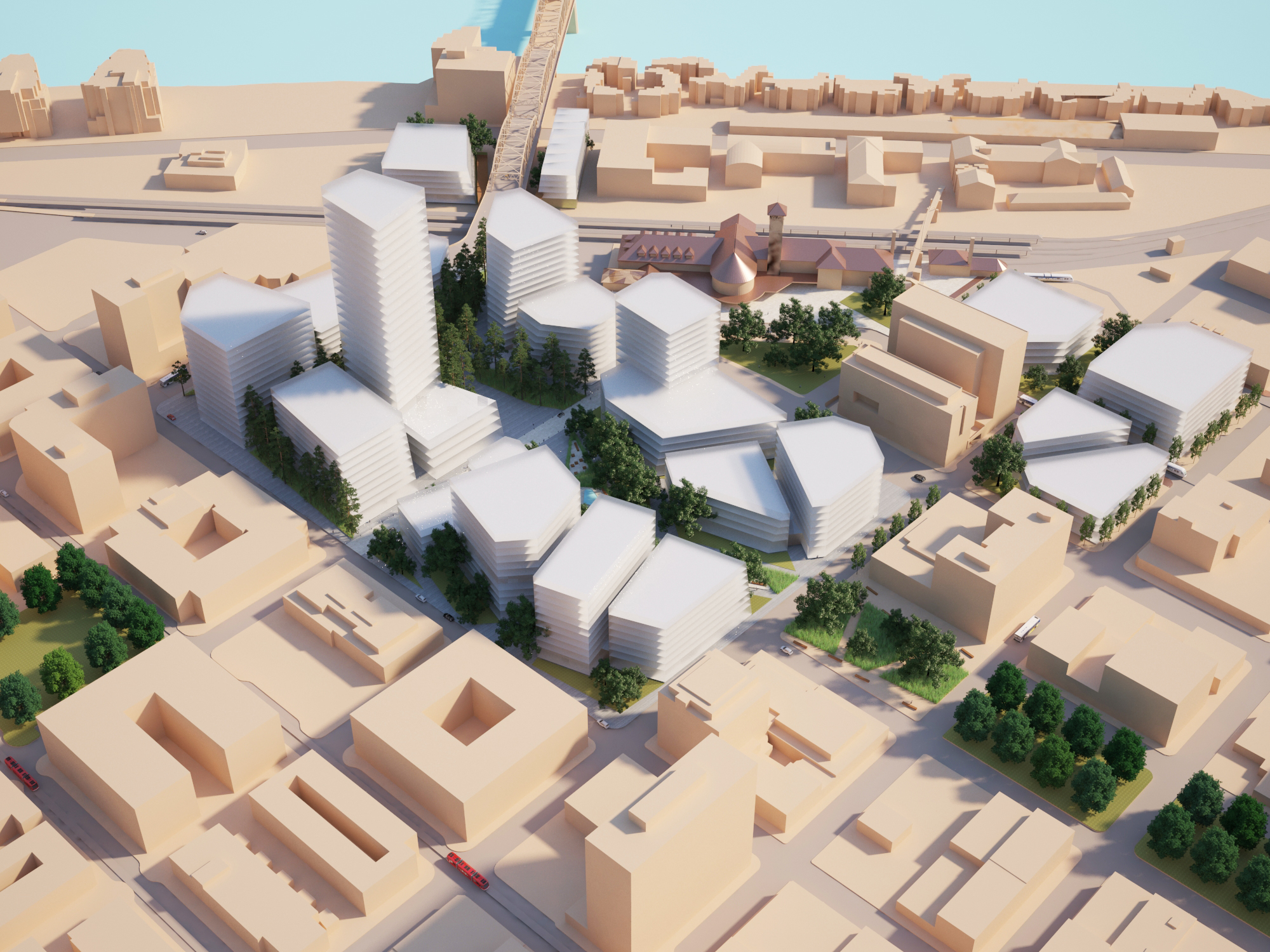 NATURE
Building Massing
PNCA
NW JOHNSON
NW PARK
NW HOYT
NW 9TH
[Speaker Notes: NOLAN]
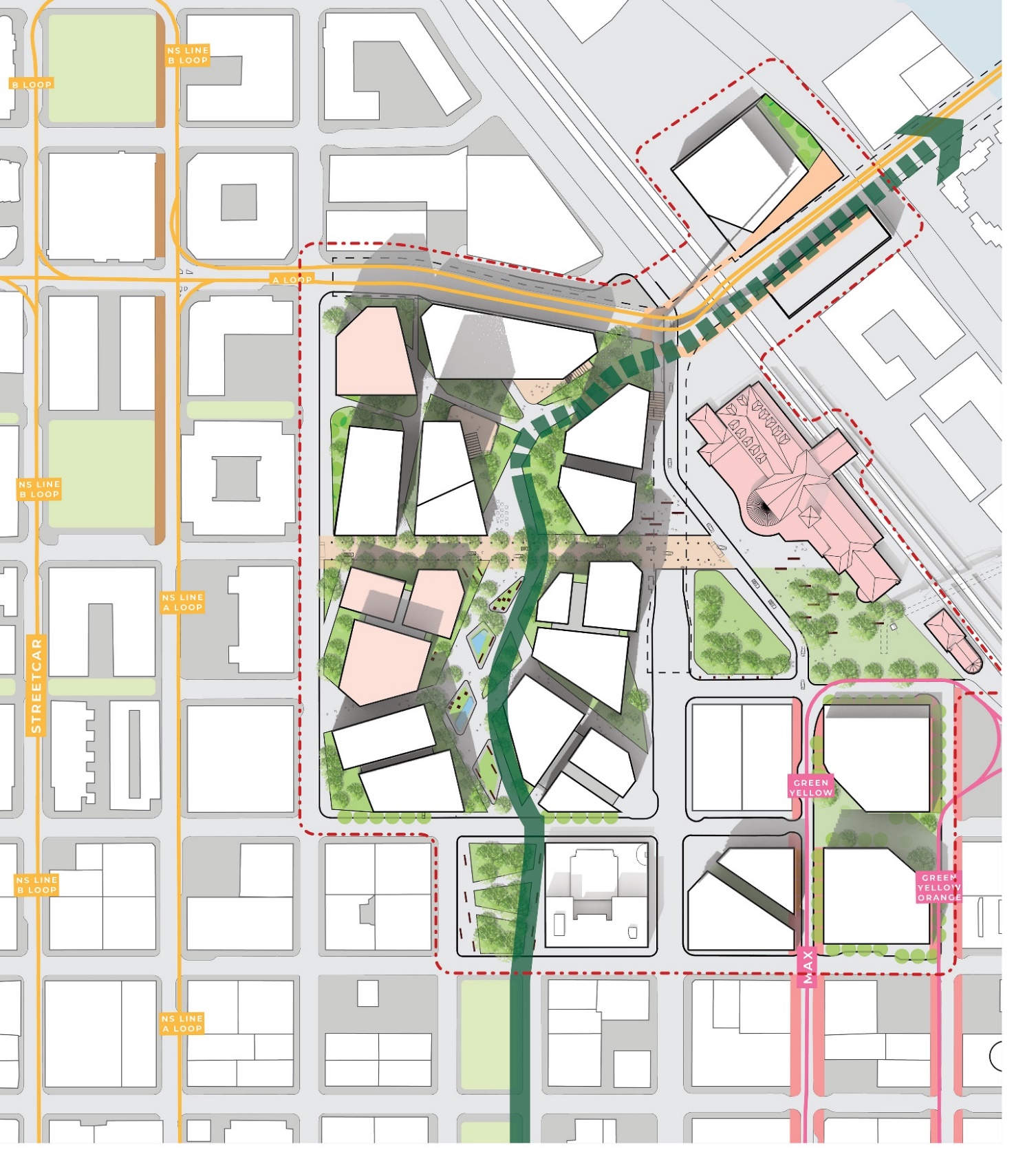 NATURE
NW MARSHALL
Plan View
NW LOVEJOY
NW KEARNEY
NW JOHNSON
NW IRVING
BCC
MULT. CO.
NW HOYT
PNCA
NW GLISAN
NW 9TH
NW PARK
NW 8TH
NW BROADWAY
NW FLANDERS
[Speaker Notes: NOLAN]
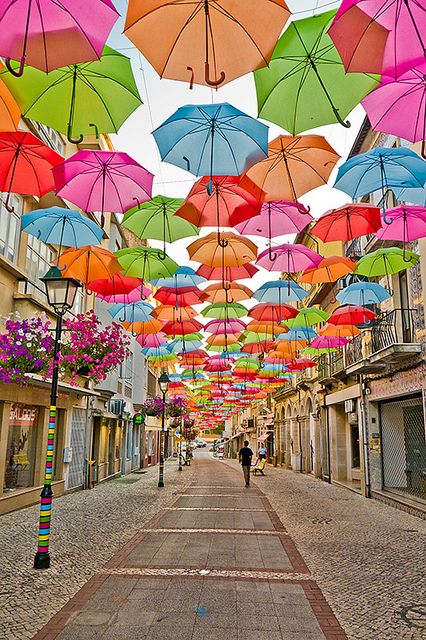 DISCOVERY
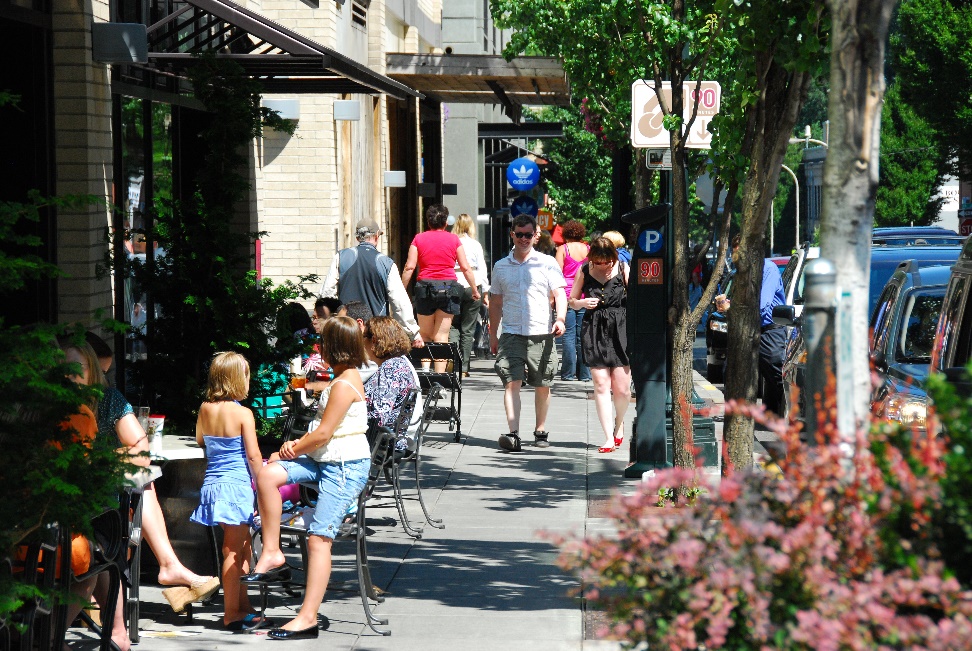 Key themes
INCREMENTAL DEVELOPMENT
Link Old Town/
Chinatown to Pearl
Independent Retail
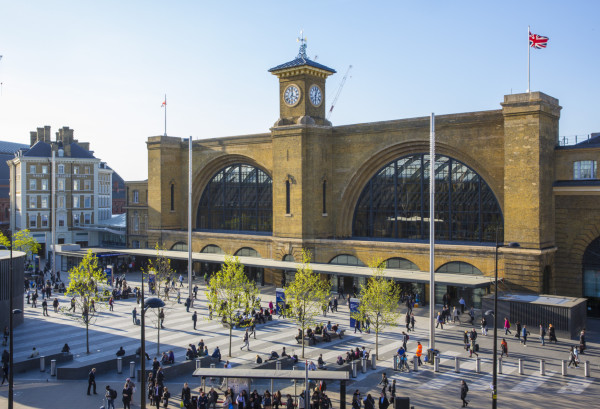 Community Market
UNION STATION/ PUBLIC SQUARE
Pocket Parks
CULTURE ALLEYS
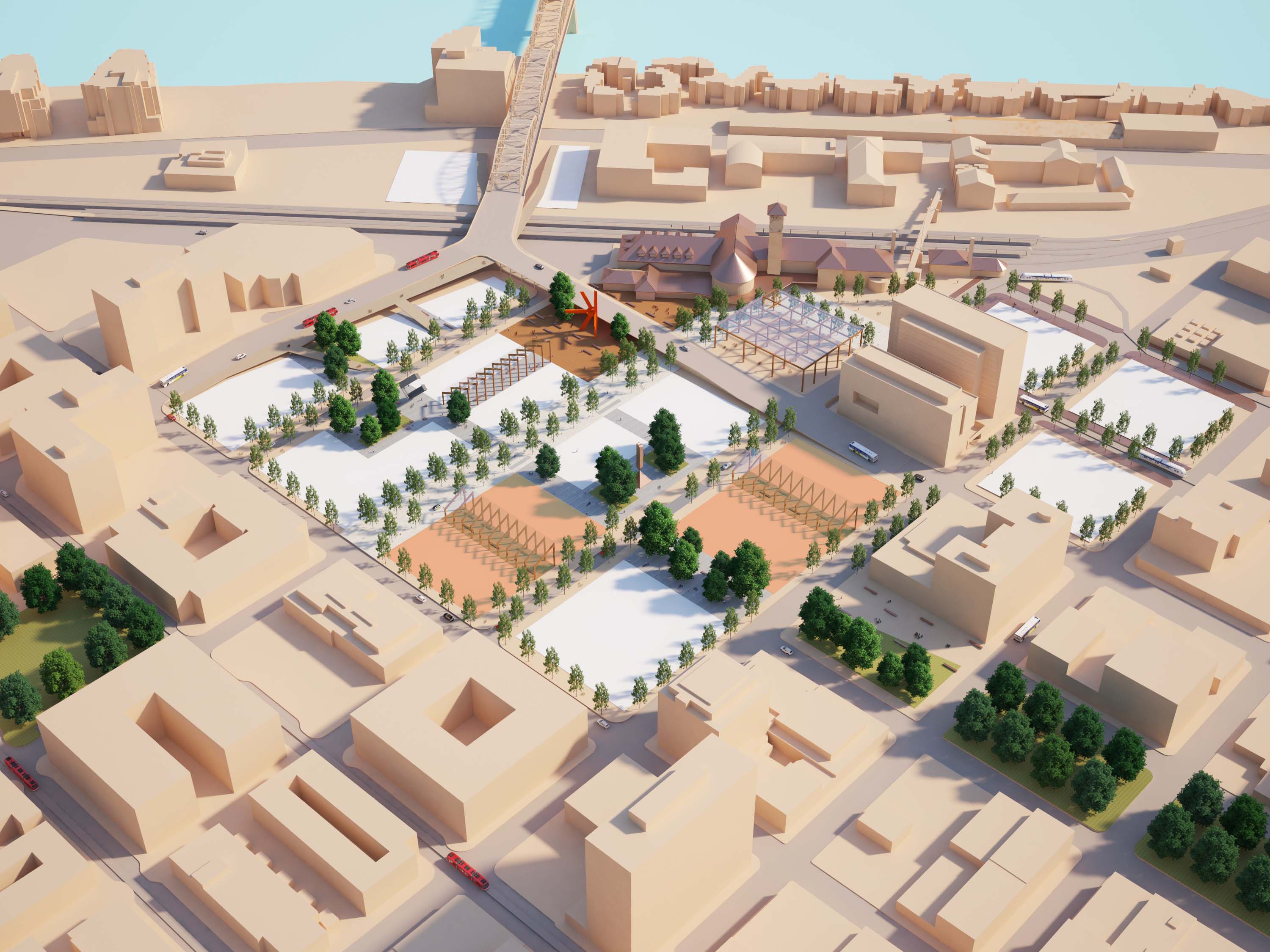 DISCOVERY
BROADWAY BRIDGE
Axon View
NW LOVEJOY
NW BROADWAY
TRANSIT MALL
PNCA
NW JOHNSON
NW PARK
NW HOYT
NW 9TH
[Speaker Notes: NOLAN]
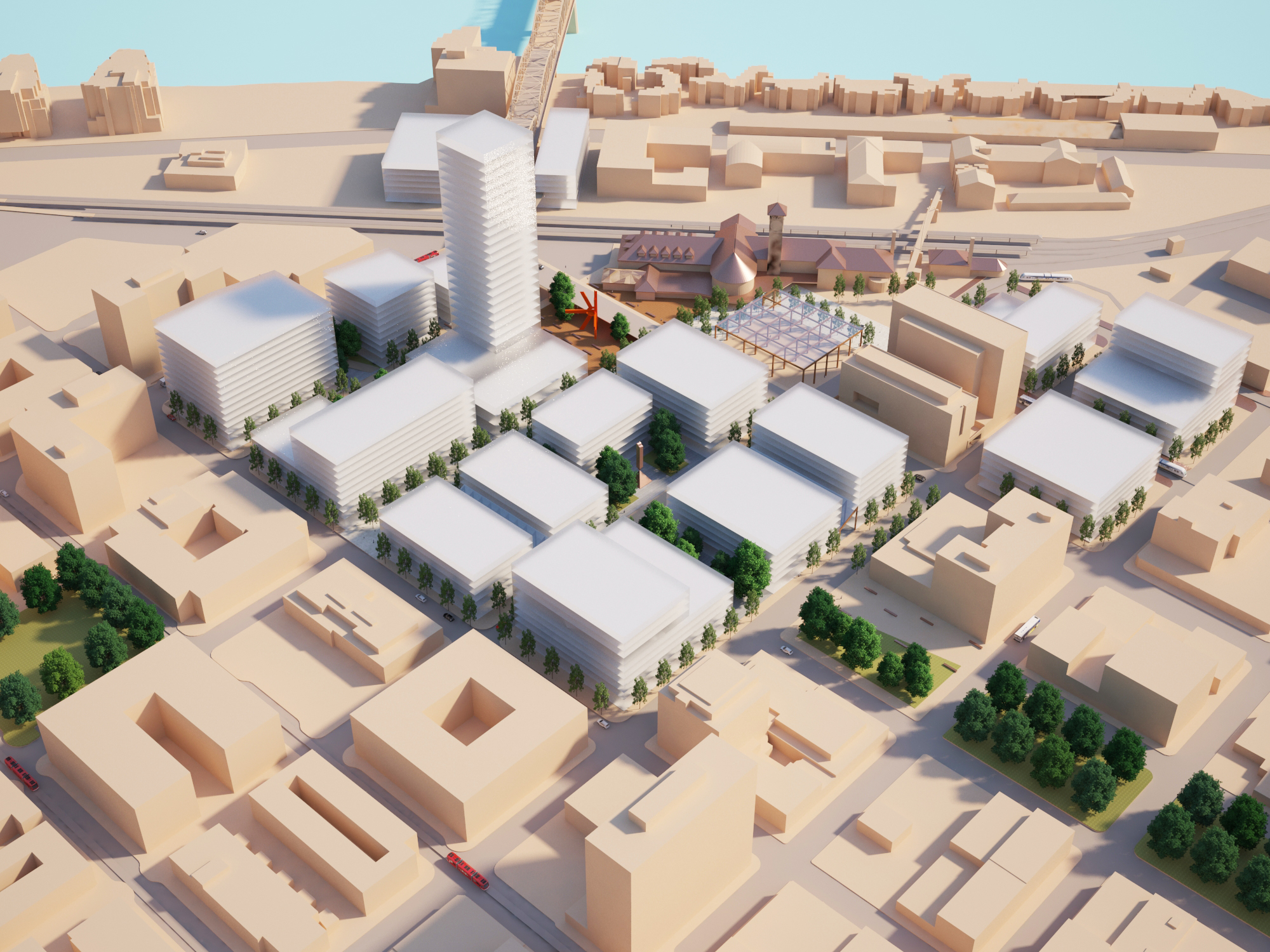 DISCOVERY
Building Massing
PNCA
NW JOHNSON
NW PARK
NW HOYT
NW 9TH
[Speaker Notes: NOLAN]
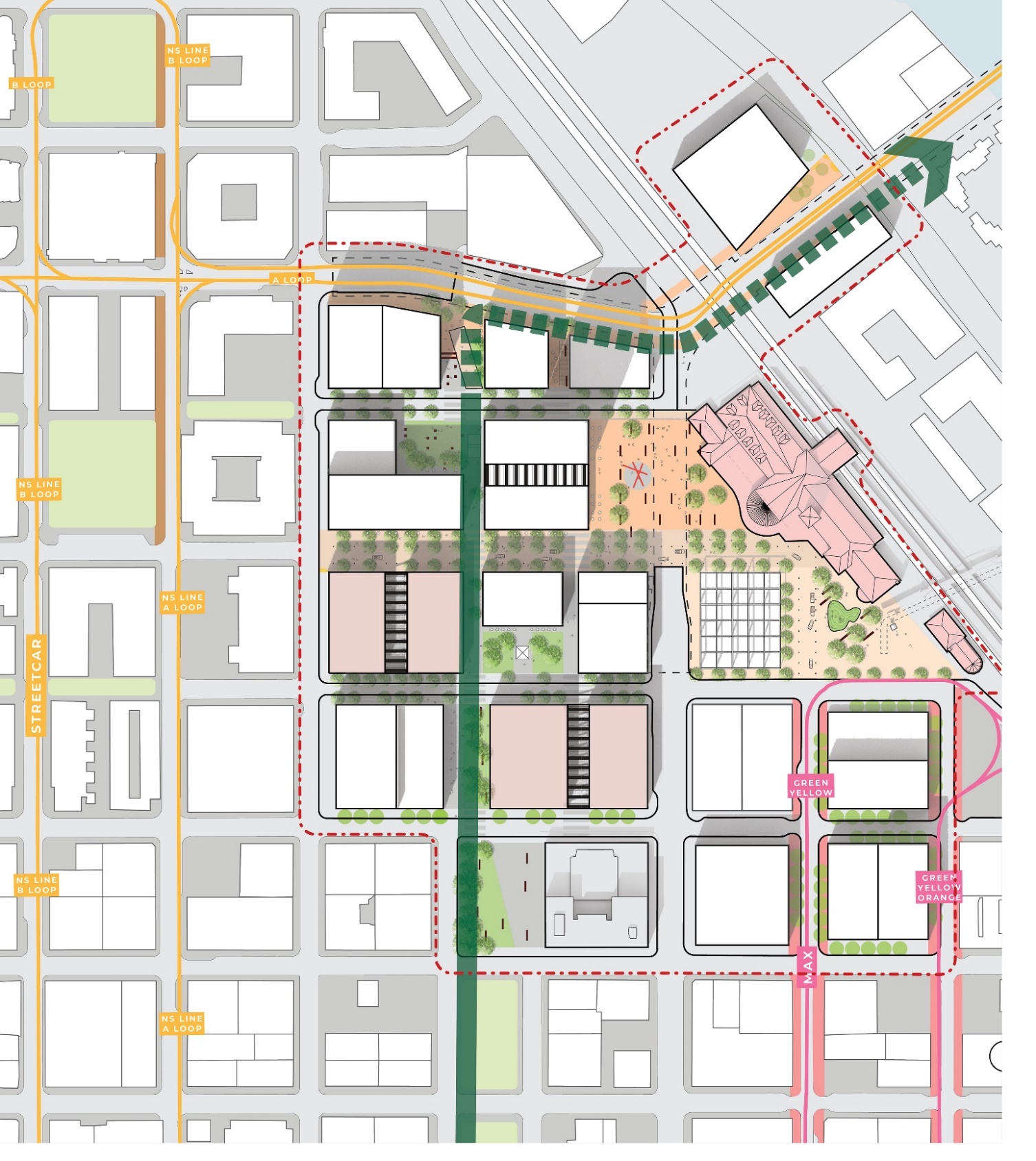 DISCOVERY
NW MARSHALL
Plan View
NW LOVEJOY
NW KEARNEY
NW JOHNSON
NW IRVING
BCC
MULT. CO.
NW HOYT
PNCA
NW GLISAN
NW 9TH
NW 8TH
NW BROADWAY
NW FLANDERS
[Speaker Notes: NOLAN]
Feedback to Date
[Speaker Notes: Jahmese]
WHAT WE’VE HEARD…
Open Space
Prefer 1 or 2 multi-purpose public spaces 
Distributed public space feels private
Consider maintenance and operations needs and partnerships
Ensure flexible use of public realm vs single purpose 
Need intentional and thoughtful terminus to Park Blocks
All three concepts should integrate active recreation
Green Loop should be centrally located and may require an interim approach until later phases of development
The change in grade allows opportunity for roof spaces to have active uses
Need an iconic public art strategy
WHAT WE’VE HEARD…
Open Space
Mixed input on “Nature”
Strongest sense of place and unique identity; like urban forest
Challenging to phase and won’t feel complete until fully implemented
Doesn’t feel safe and is not universally culturally inviting
Reduce features that inhibit flexible use of space

Mixed input on Union Station plaza
Like the use of Union Station and plaza as a focal point / main attraction
Feels too tucked away and disconnected
It is important for the public area under the viaduct to be activated 24-7 to feel safe
“Edge uses” are critical to successful open space
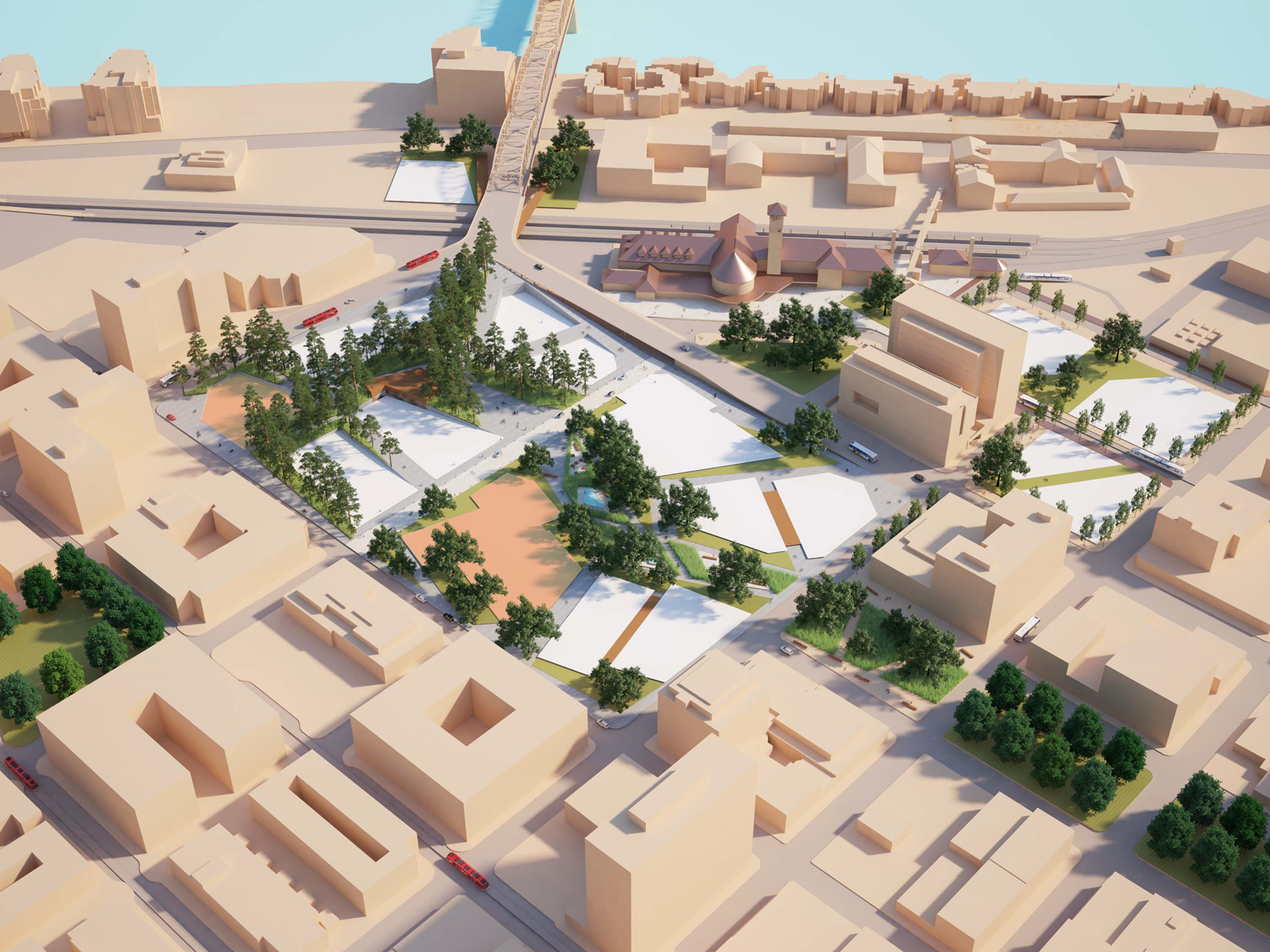 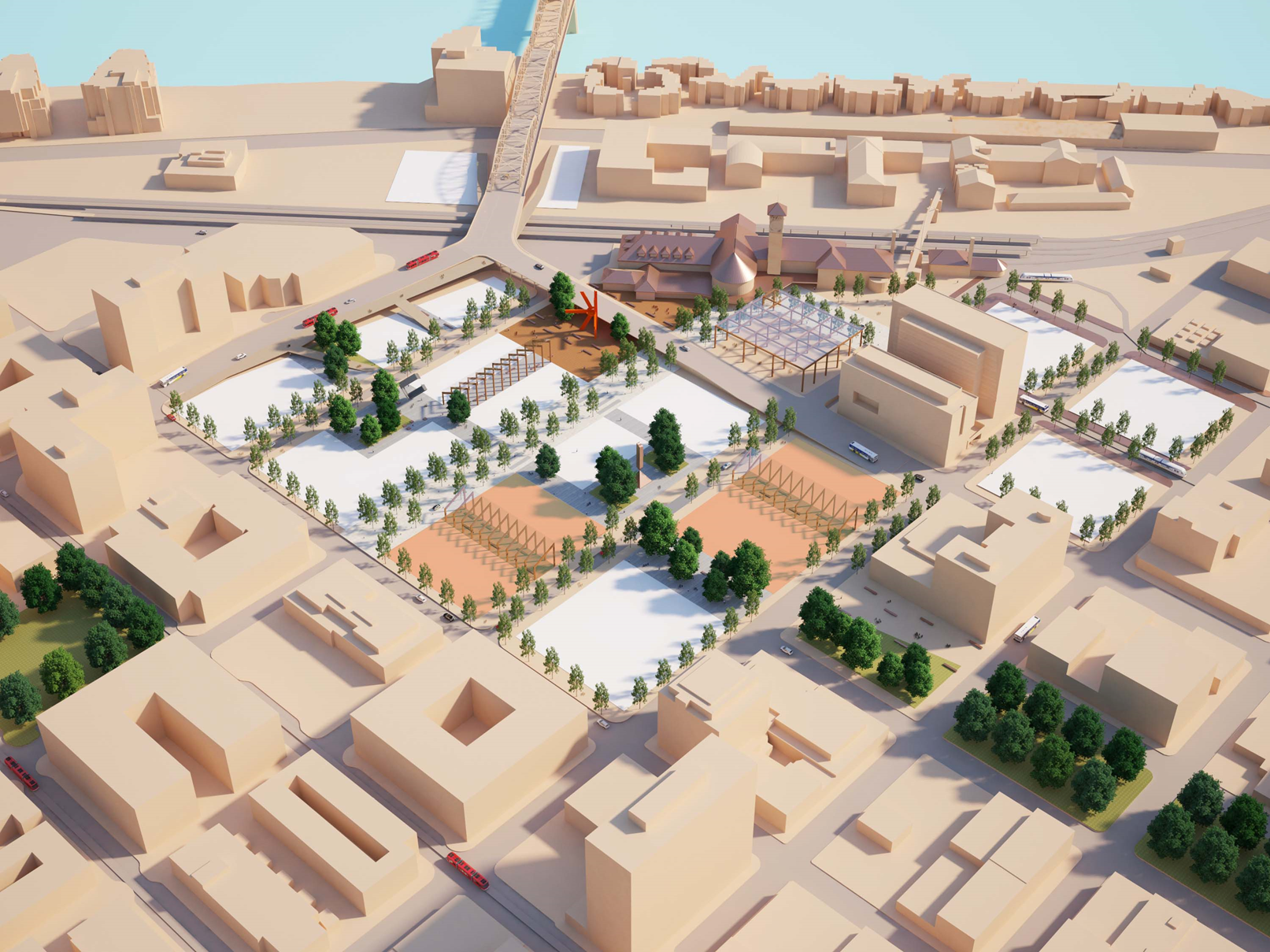 WHAT WE’VE HEARD…
Street Plan and Block Configuration
Johnson Street
Consider scheduled hours for service access and closure for pedestrian use
Important connector between Union Station, Boardwalk/Pearl park series, NW Portland
“Main Street” opportunity
Need to consider how Johnson bifurcates site and ensure northern portion does not feel private 
A mixed-use street connection between NW Hoyt and NW Johnson is needed for site permeability, utility distribution and service access
WHAT WE’VE HEARD…
Street Plan and Block Configuration
Breaking the standard street grid is interesting and inviting
Strengthen connectivity to Old Town / Chinatown
Need to further explore parking and loading access 
Mixed input on parcel size
Smaller parcels feel inviting
Smaller parcels feel exclusive
Need flexibility for large employer opportunity / campus
Smaller parcels more accessible for local developers and investment
Smaller parcels better support incremental phasing and ability to adapt to market dynamics
WHAT WE’VE HEARD…
Height, Massing & Orientation
Opportunity for singular iconic tall building combined with Broadway Bridge gateway and plaza
Irregular building form is interesting but is financially and functionally challenging
Consider framing of open space and axis of Broadway Bridge
Consider impact on adjacent uses and public realm including area under viaduct 

Implementation
Careful consideration of phasing and the ability for the area to be successful during any phase of development 
Need ability to adapt to changes in market
MASTER PLAN INPUT
Play
Discovery
Nature
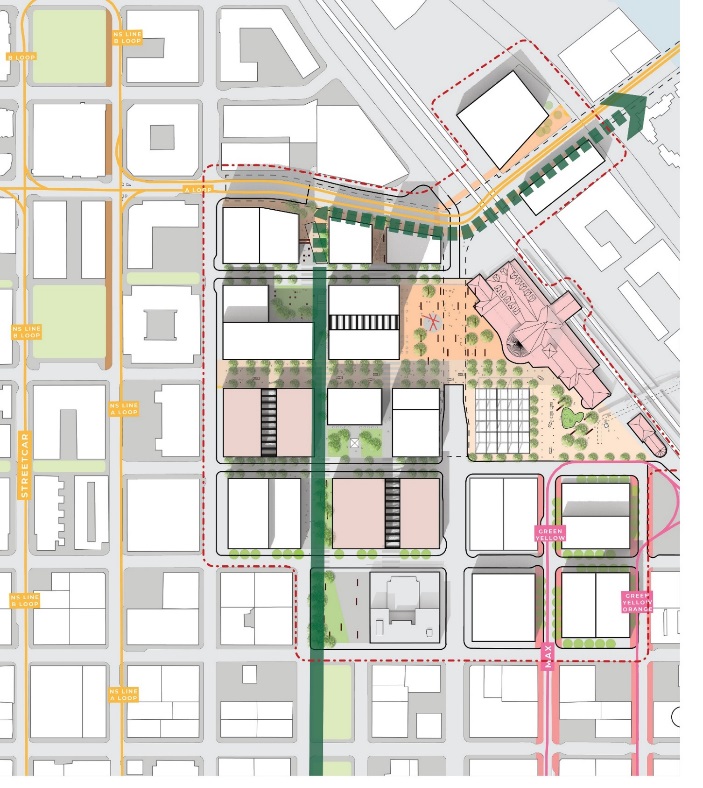 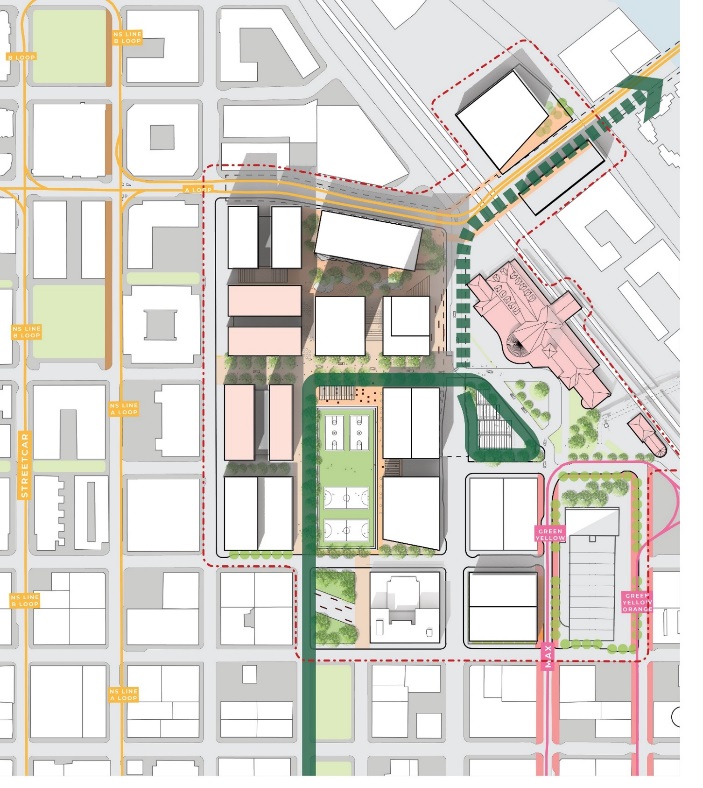 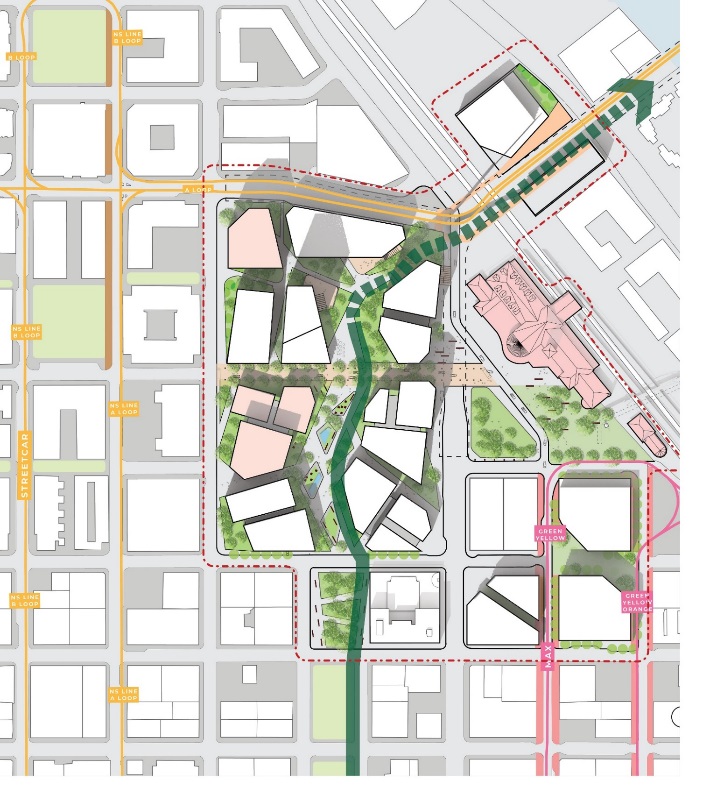 What’s working and where do you have concern regarding:
Street plan and Block Configuration
Location, scale & purpose of open spaces
Height, Massing & Orientation
Next Steps
[Speaker Notes: Jahmese]
NEXT STEPS
Concept Alternatives Development
Public Partners Technical Team Meeting		Nov 13th, Dec 11th    
Design Commission: Pre-App Meeting		Late Nov / early Dec
Steering Committee Meeting 				Nov 27th 
Open House #3 								Nov 28th    
Design Commission: DAR #1 	 				Mid-December
Thank You
[Speaker Notes: Thank and acknowledge the work of

Steering Committee and Evaluation Committee
Developer candidates
ZGF
June

We have and will continue to learn from each other in this process as we move forward]